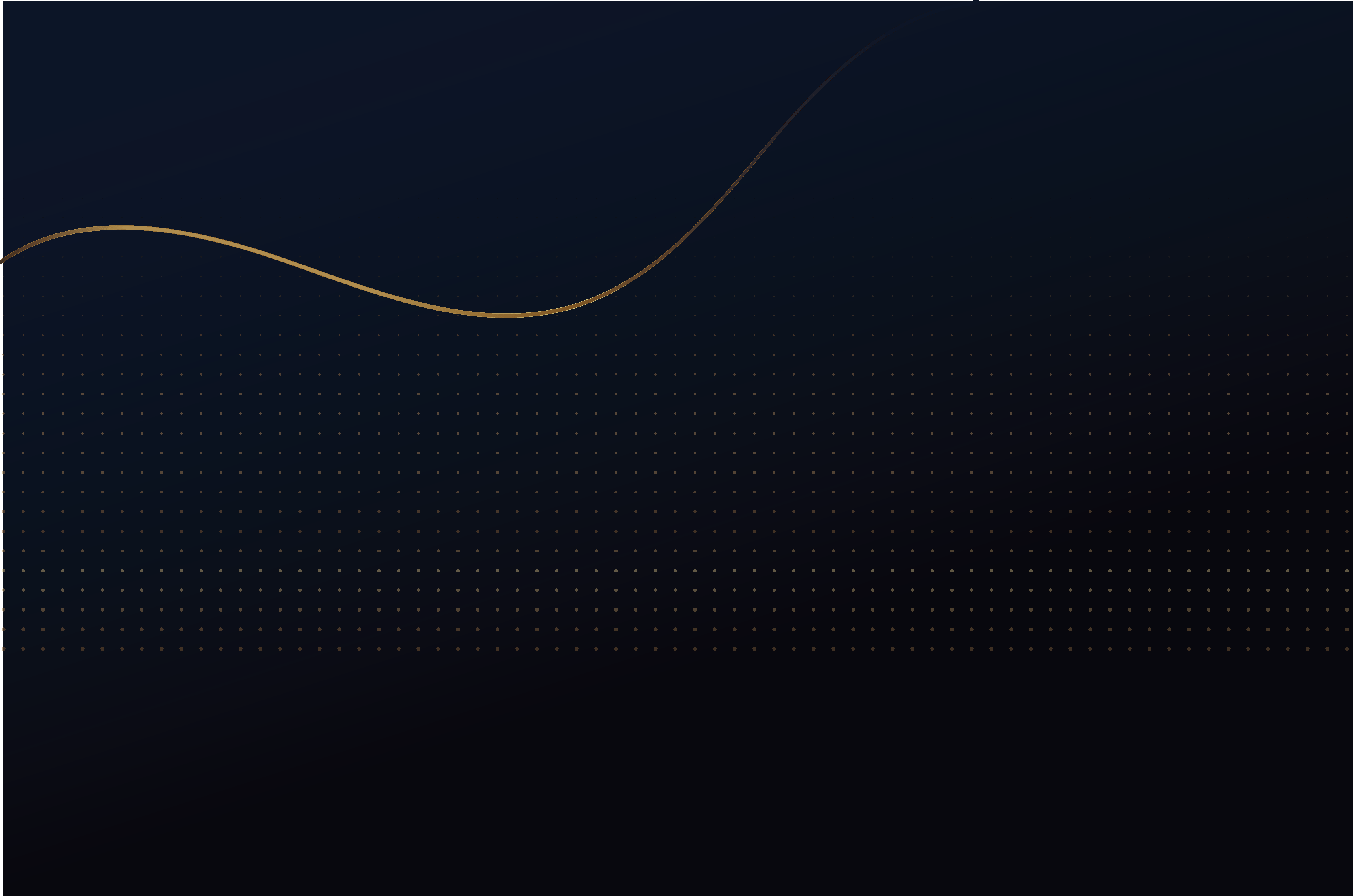 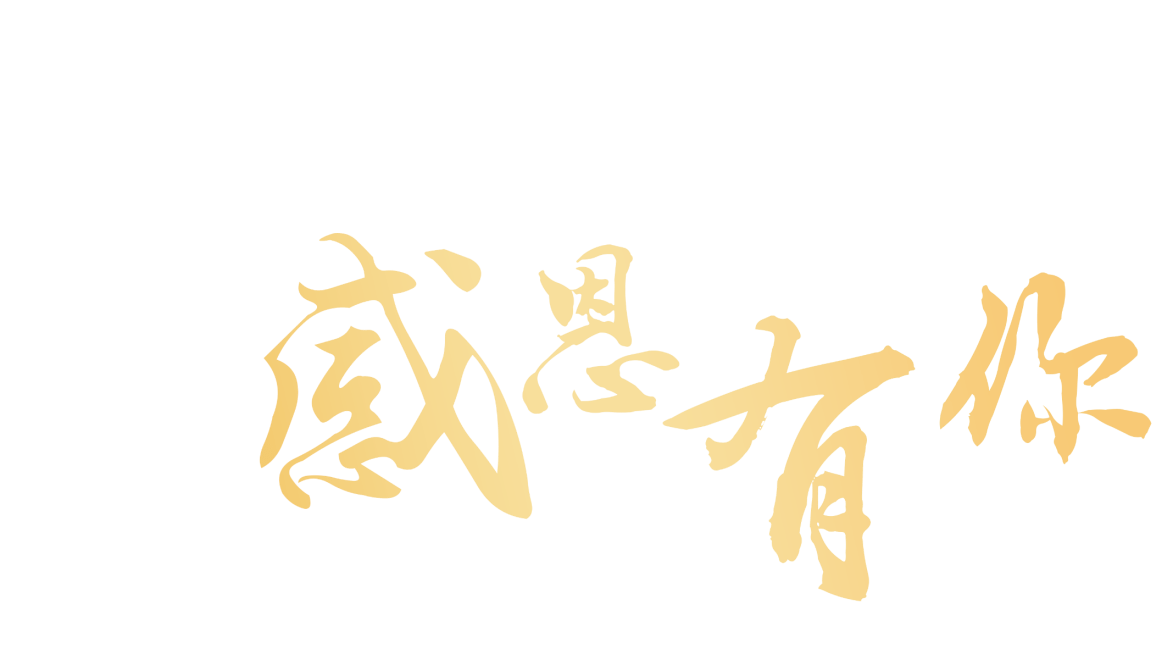 HOME
ABOUT
SERVICE
CONTACT
FAQ
SEARCH
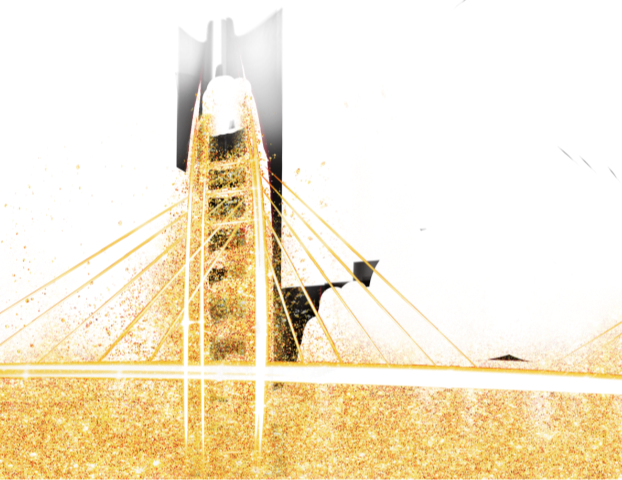 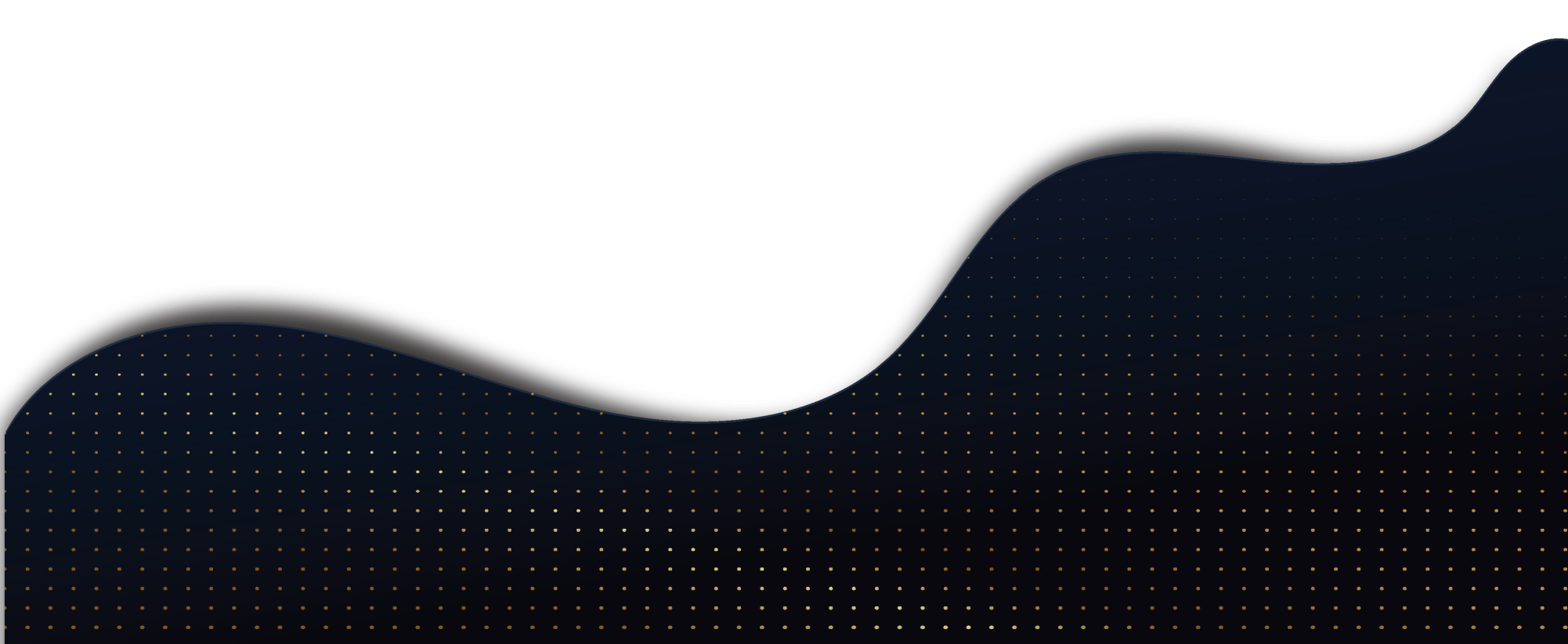 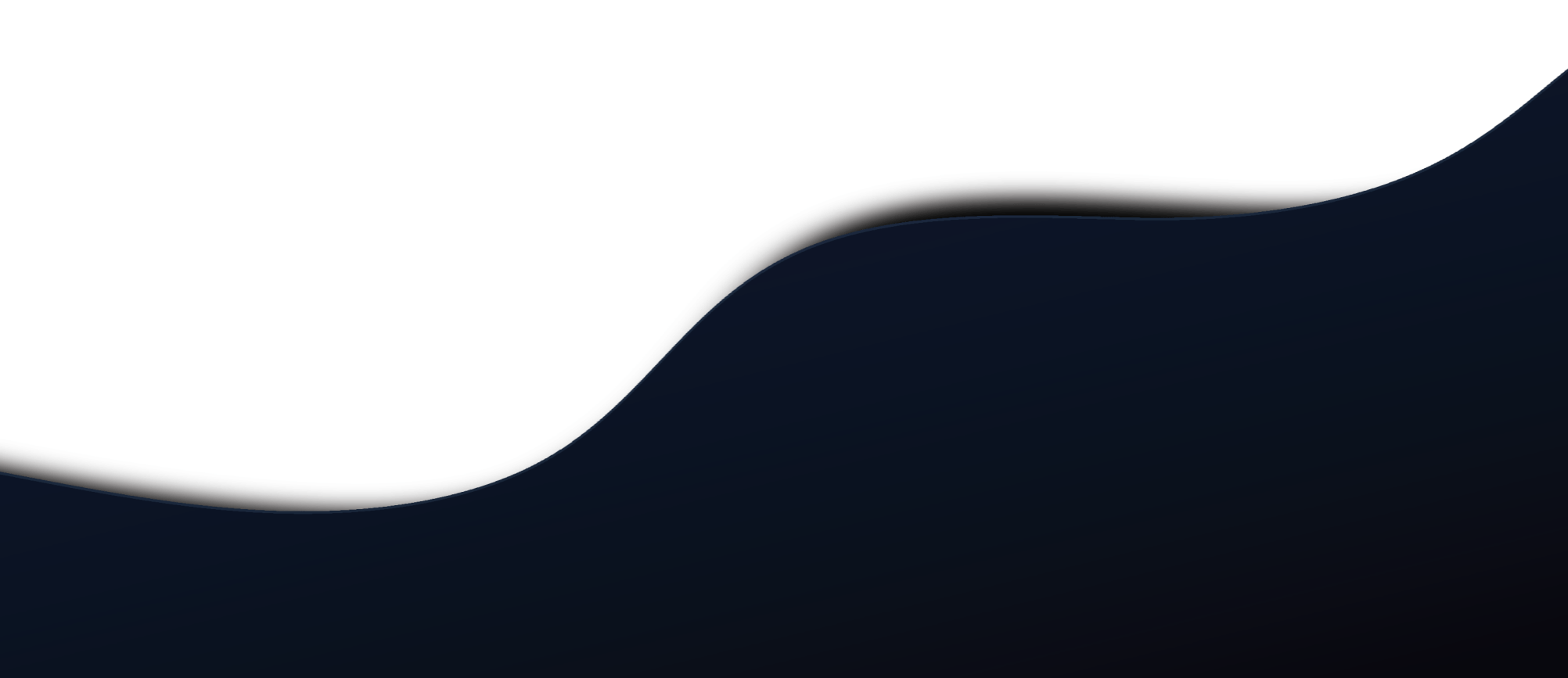 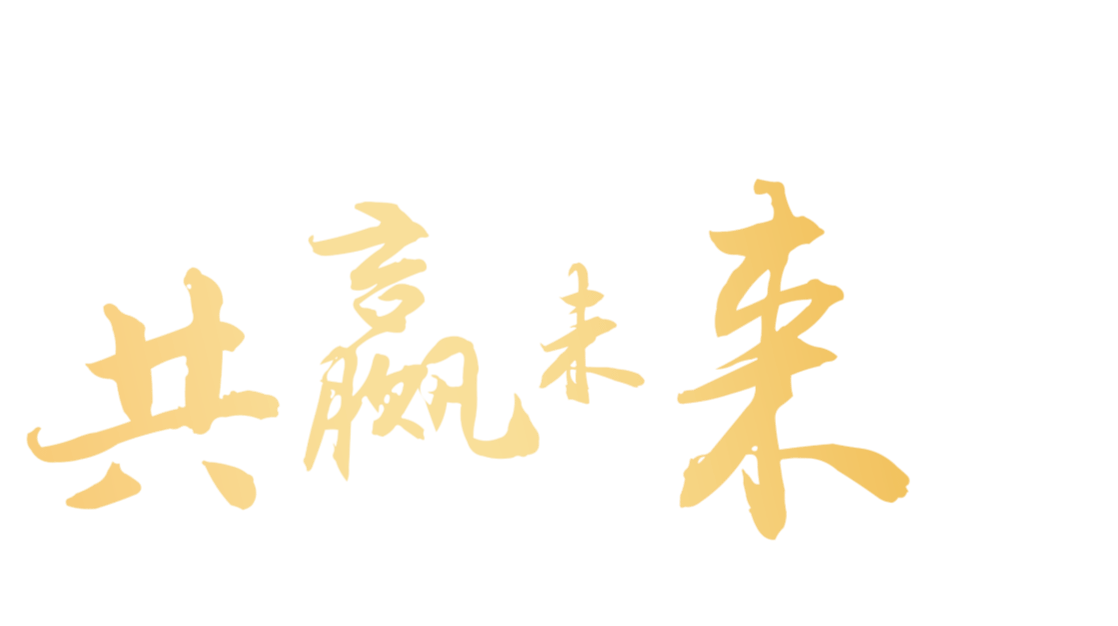 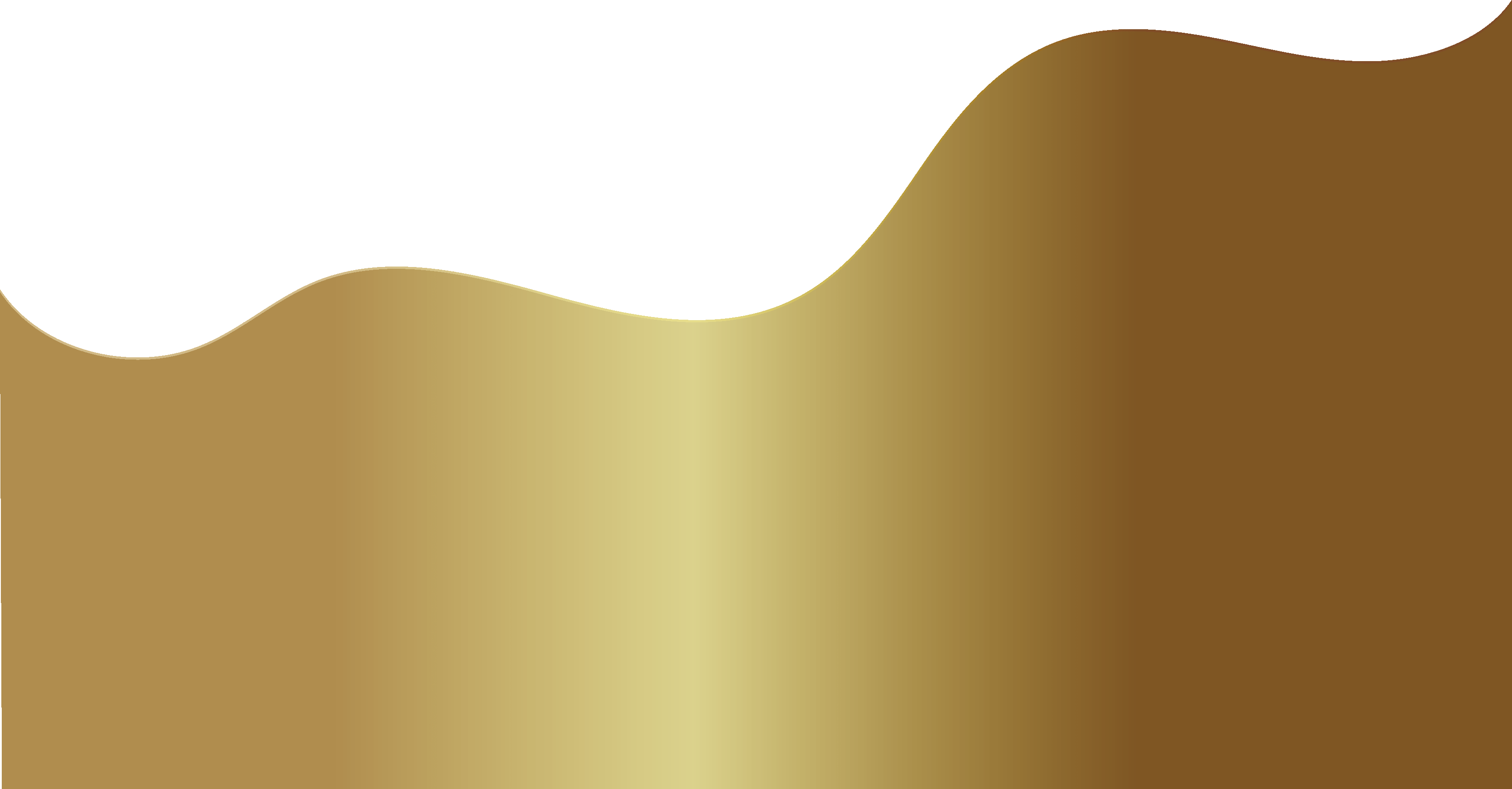 202X
年终工作总结汇报
GONG YING WEI LAI [ 202X-202X]
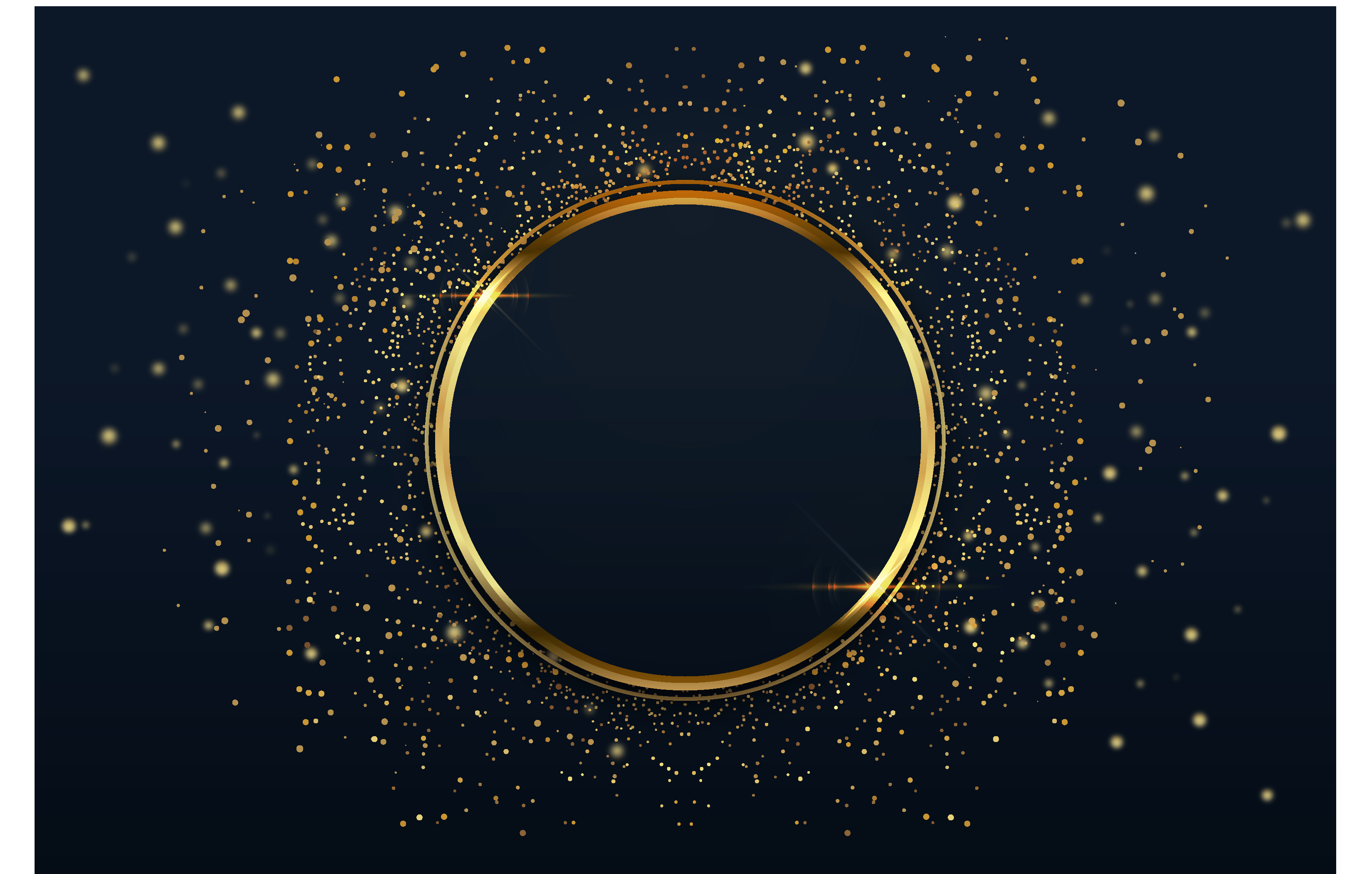 发
感
言
THANK YOU
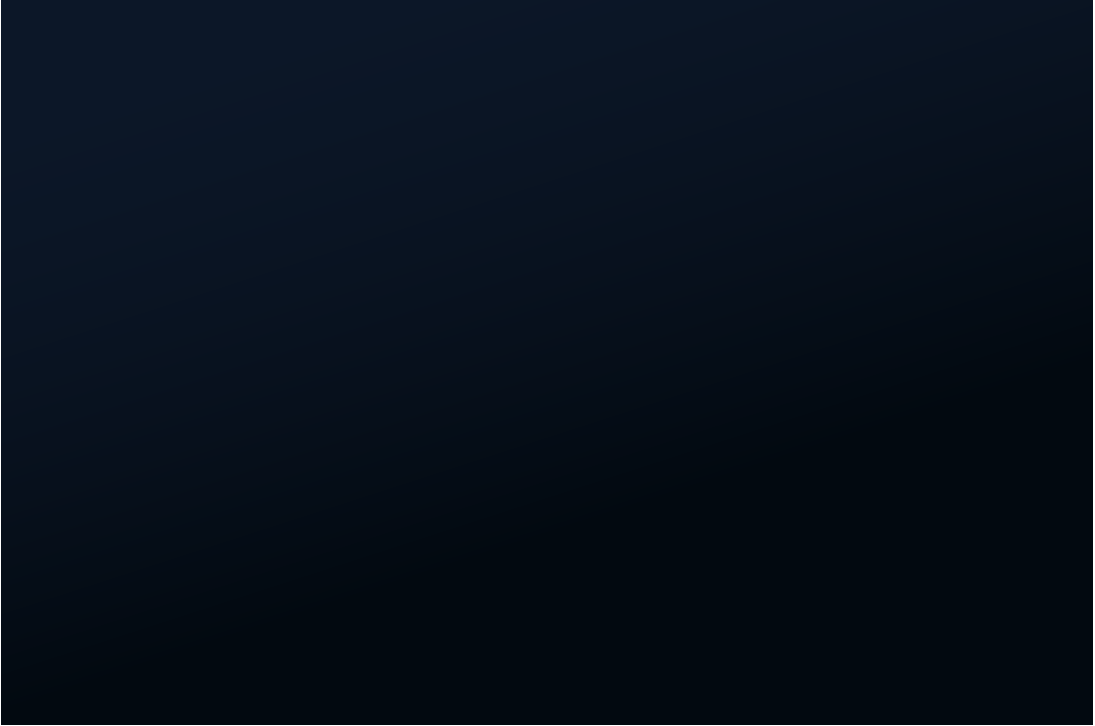 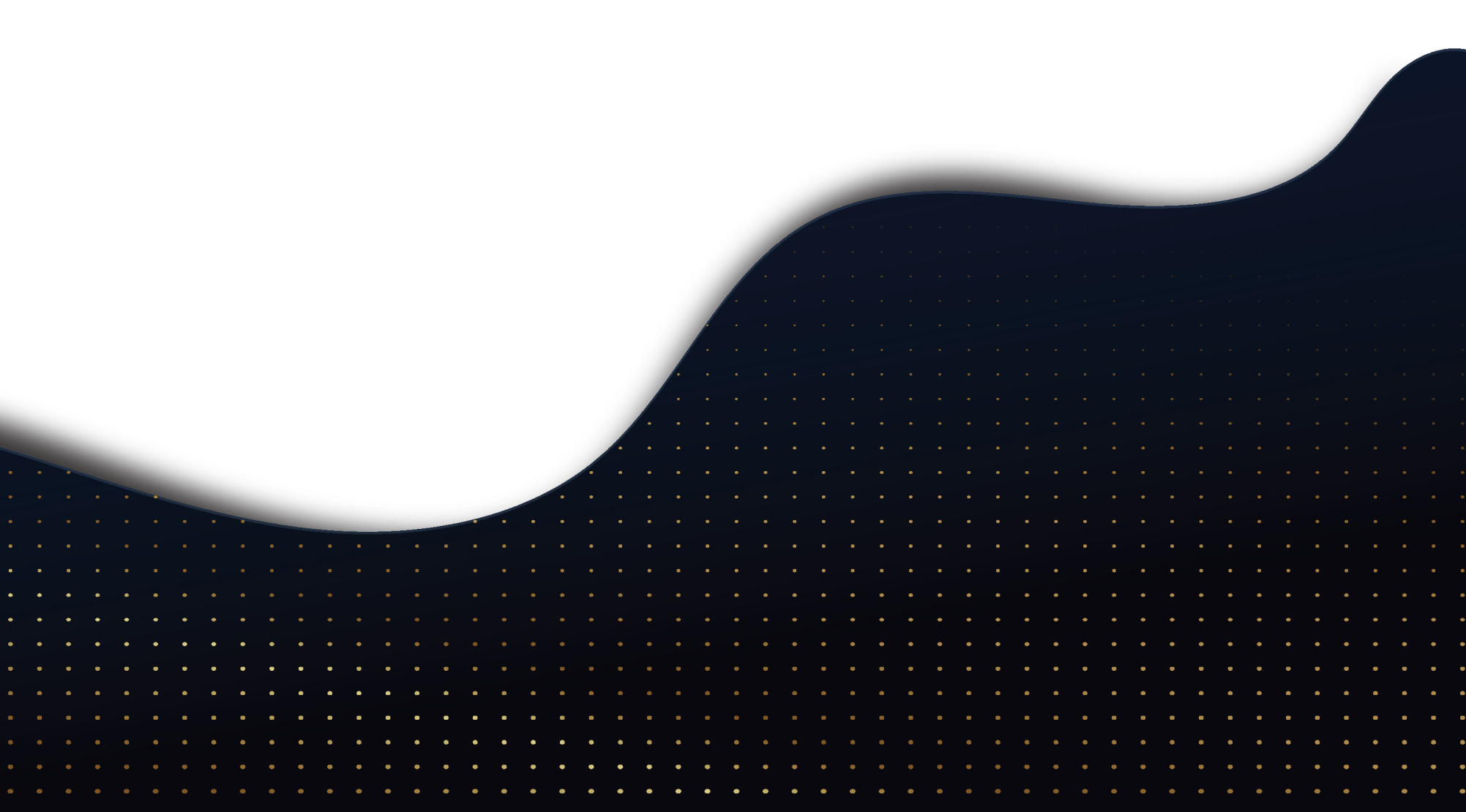 目录
CONTENTS
YOUR TITLE HERE
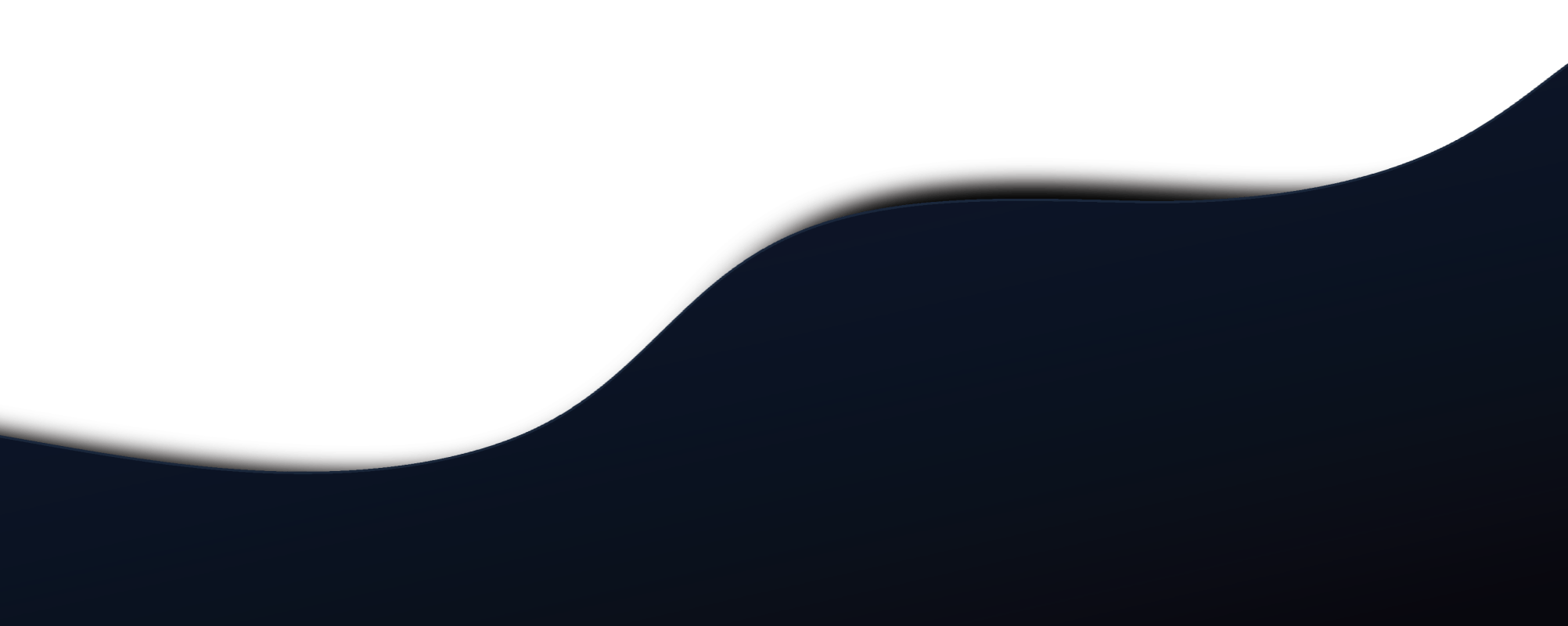 this is a sample text. insert your desired text here. 
Again. this is a dummy text.
202X
PLEASE  ADD YOUR TITLE
this is a sample text. insert your desired text here. 
Again. this is a dummy text.
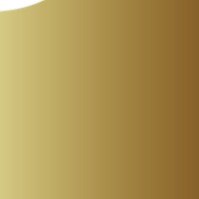 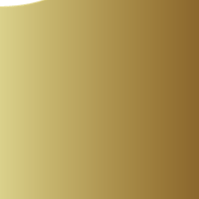 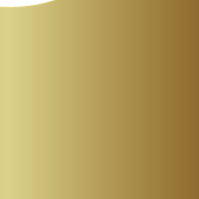 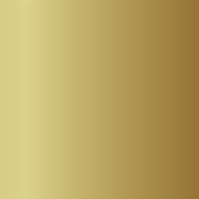 PART 01
PART 02
PART 03
PART 03
this is a sample text. insert your desired text here. 
Again. this is a dummy text.
this is a sample text. insert your desired text here. 
Again. this is a dummy text.
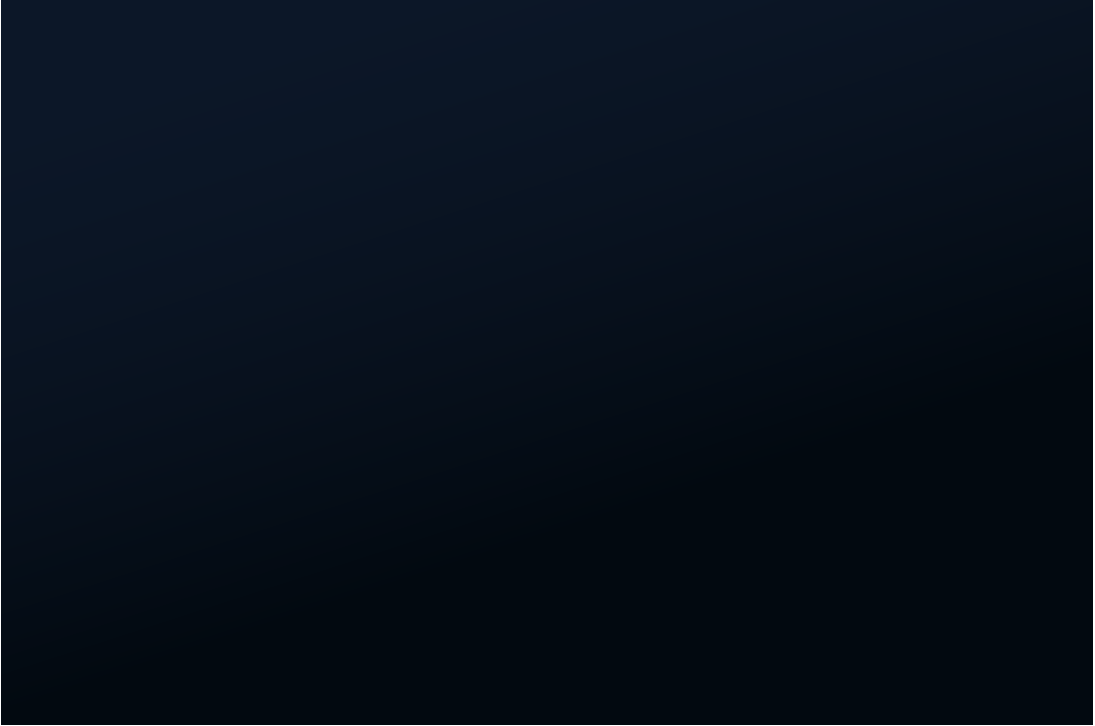 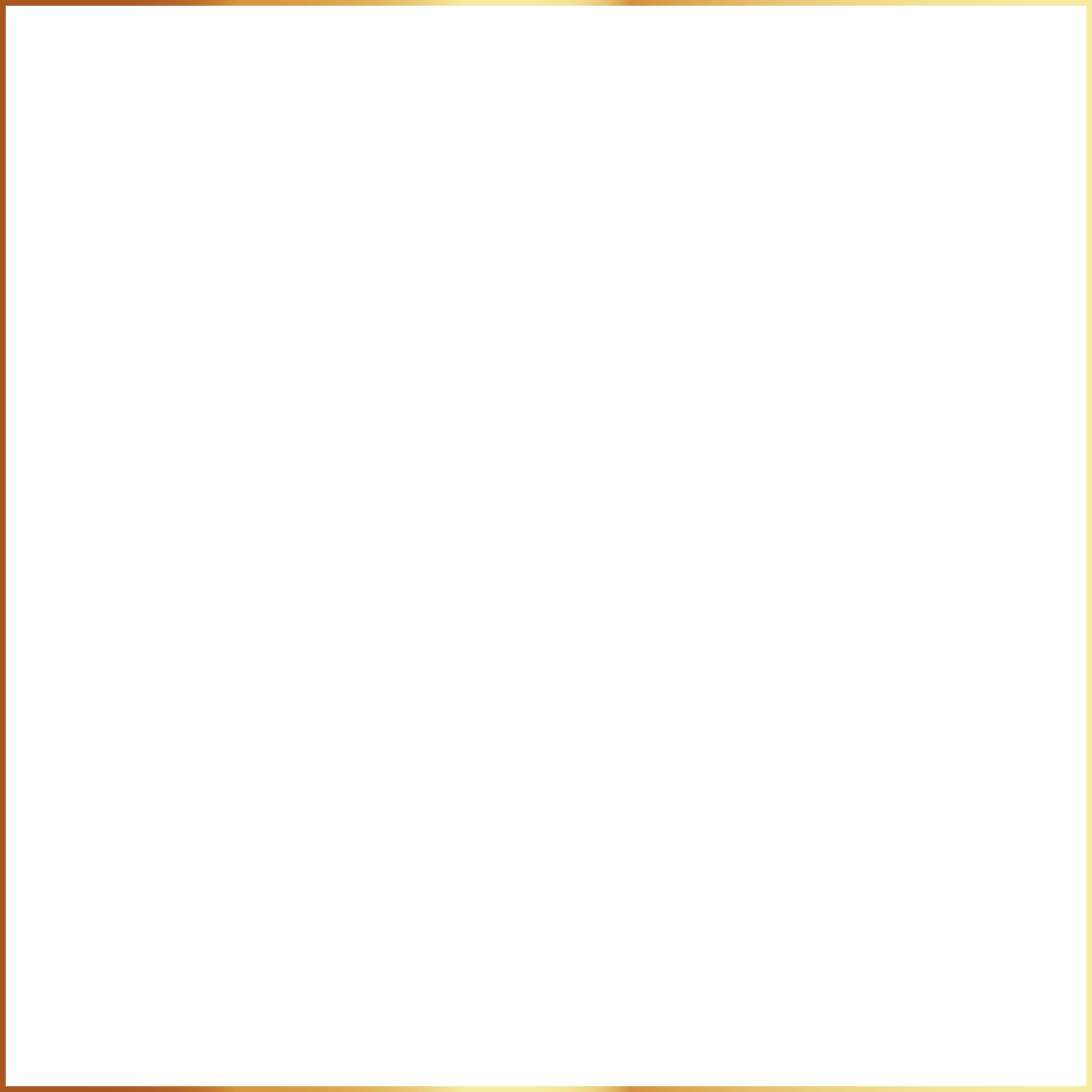 1
TEXT HERE
202X年度
全年销售业绩回顾
PART ONE
It has survived not only five centuries, 
but also the leap into electronic typesetting, remaining essentially unchanged
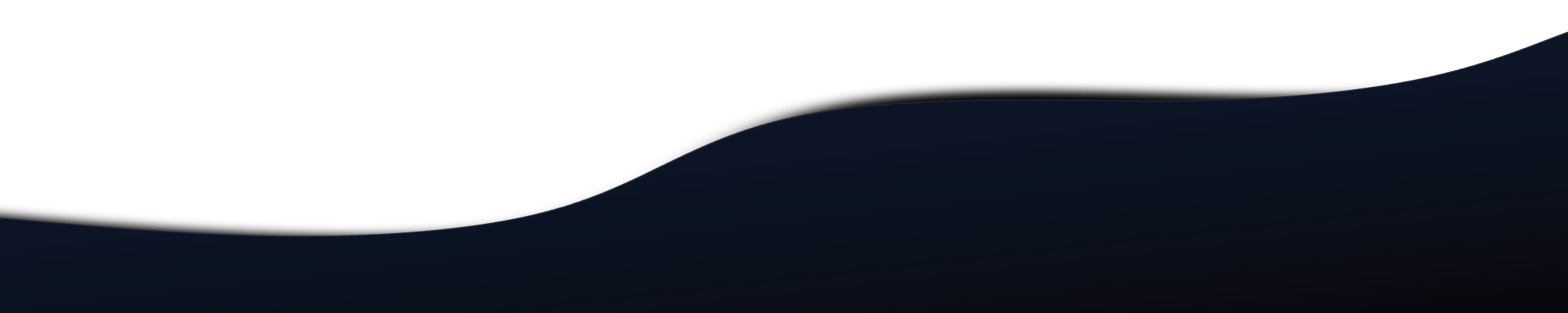 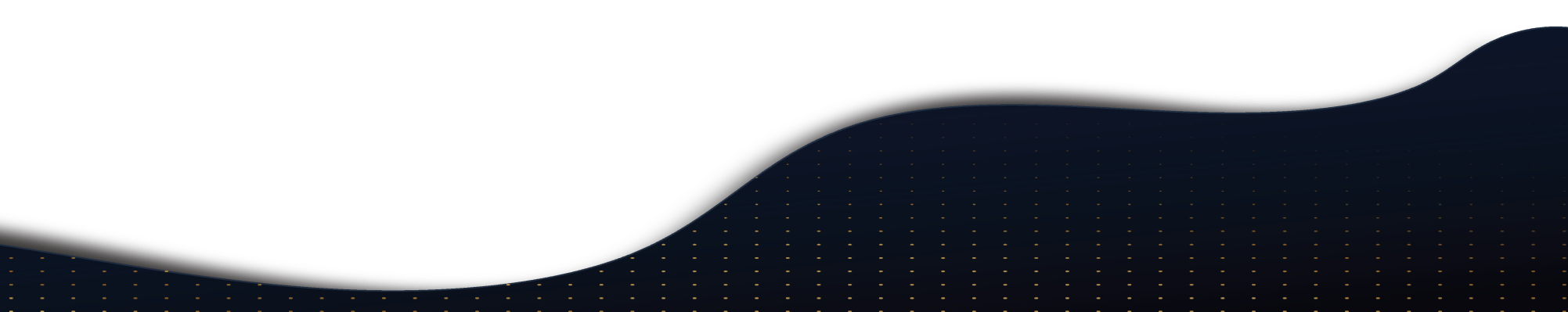 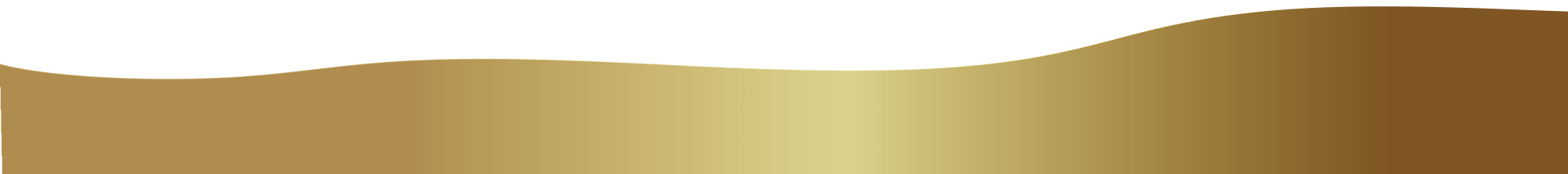 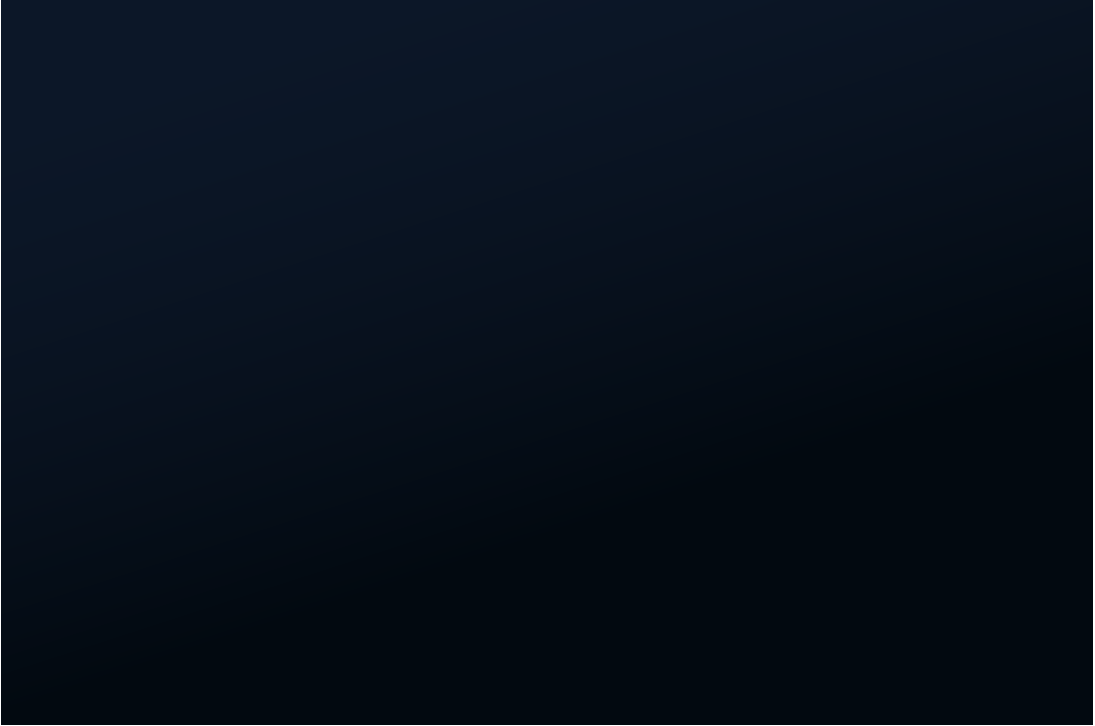 DREAM WINNER
50%
追逐梦想
202X增长率达
THE DREAM - PRODUCT PARSING
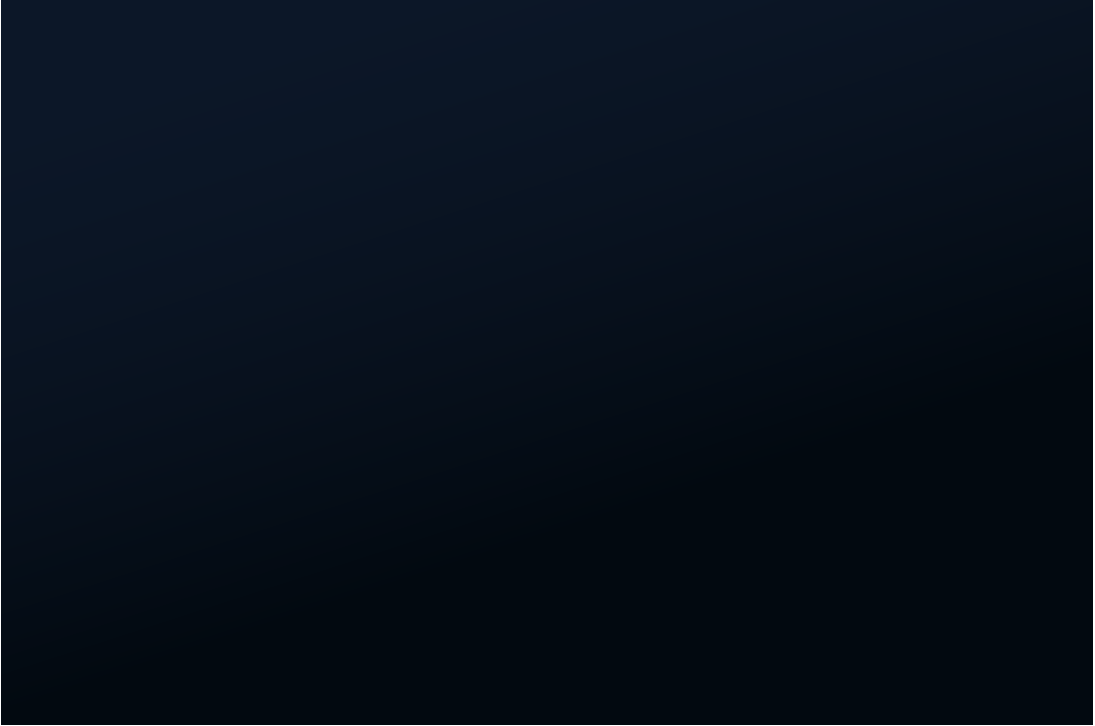 全年销售业绩回顾
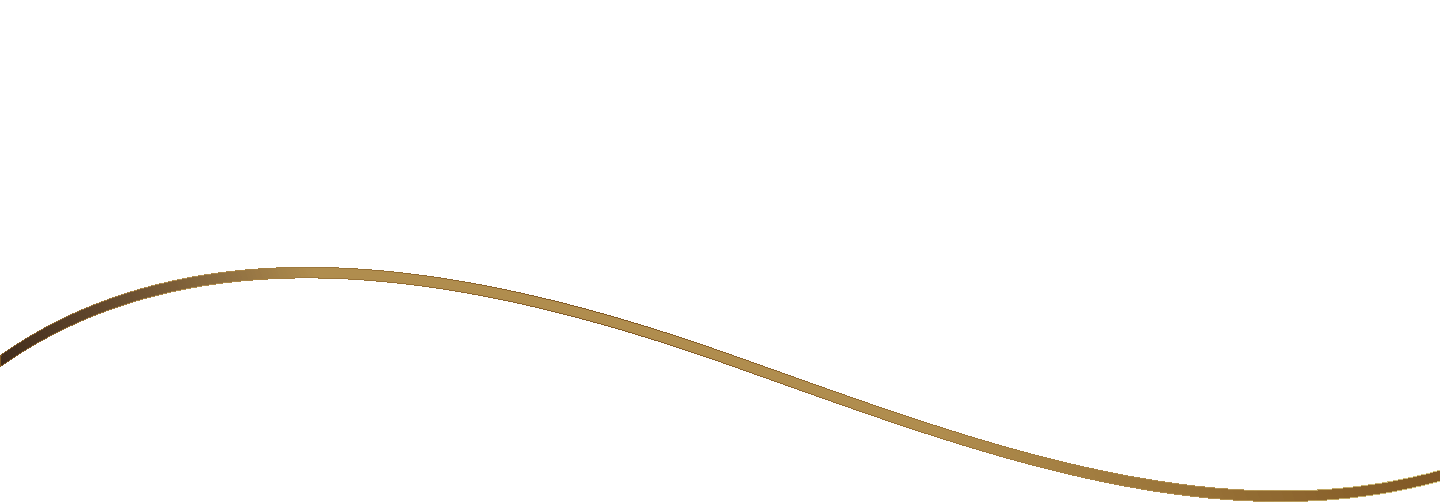 202X
YOUR TITLE HERE
YOUR TITLE HERE
YOUR TITLE HERE
YOUR TITLE HERE
this is a sample text. insert your desired text here.
this is a sample text. insert your desired text here.
this is a sample text. insert your desired text here.
this is a sample text. insert your desired text here.
PLEASE
ADD YOUR TITLE
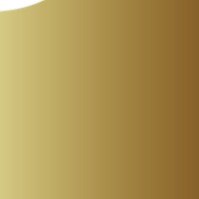 PART 01
this is a sample text. insert your desired text here. Again. this is a dummy text. enter your own text here. this is a sample text.
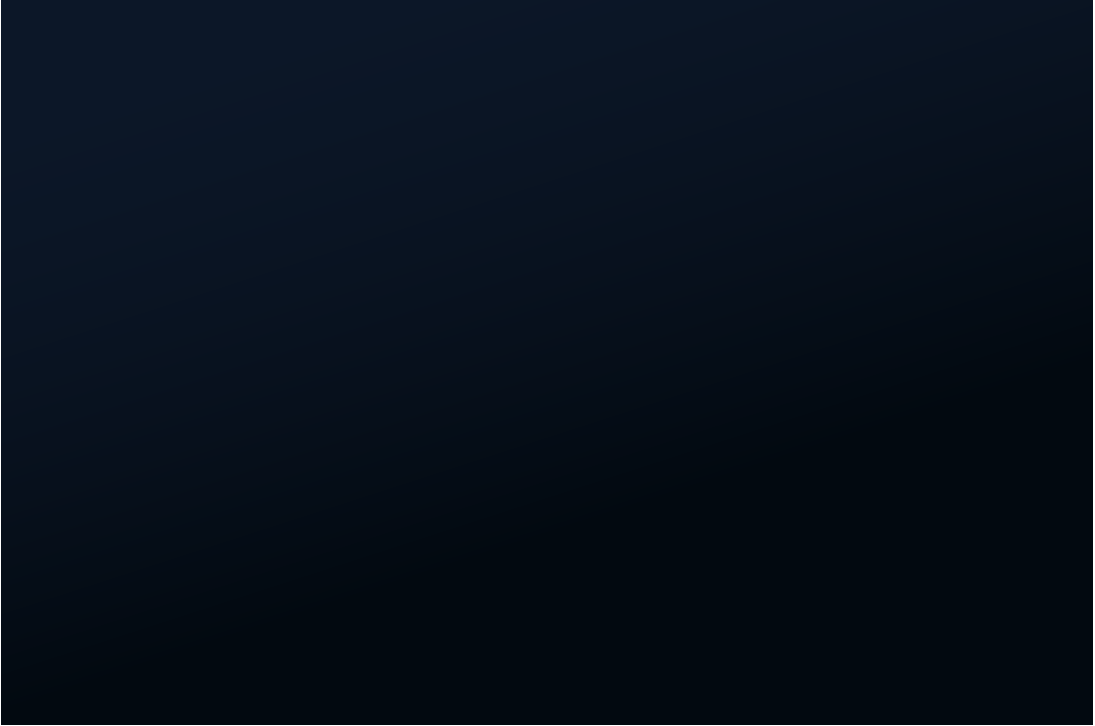 全年销售业绩回顾
01
02
03
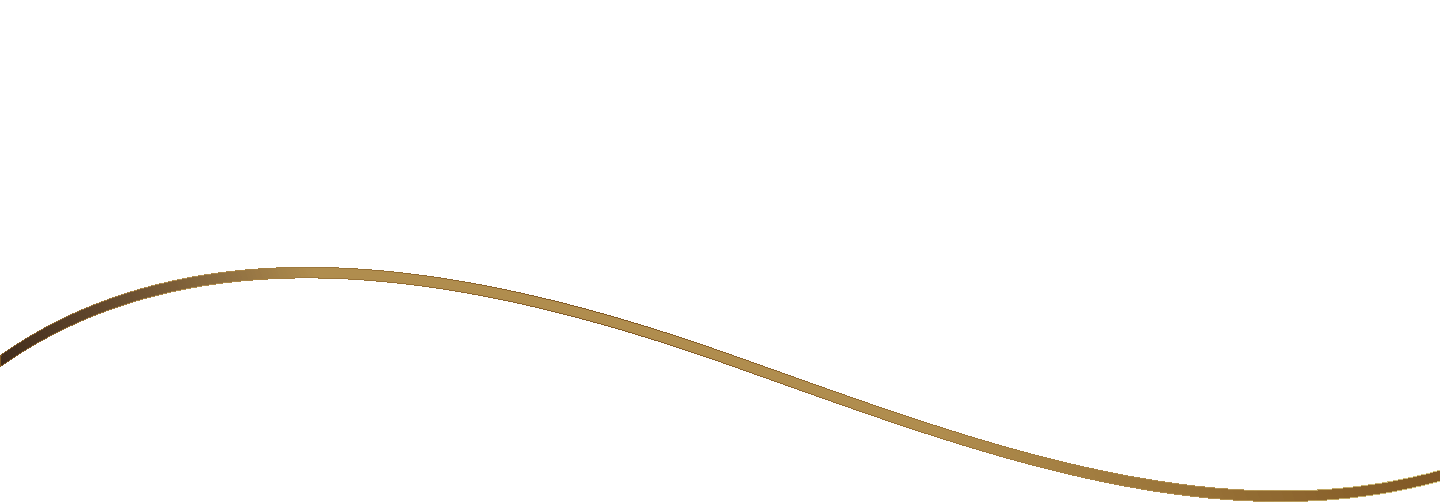 YOUR TITLE HERE
YOUR TITLE HERE
YOUR TITLE HERE
this is a sample text. insert your desired text here. Again. this is a dummy text.
this is a sample text. insert your desired text here. Again. this is a dummy text.
this is a sample text. insert your desired text here. Again. this is a dummy text.
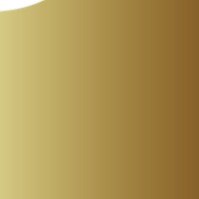 PART 01
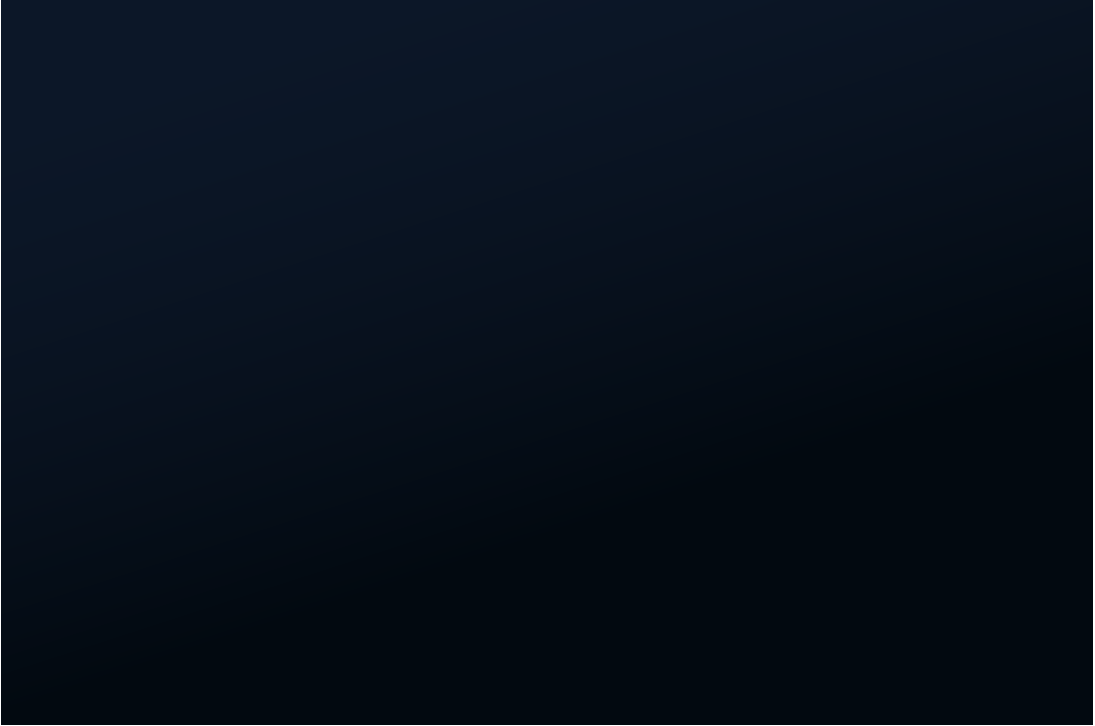 全年销售业绩回顾
75%
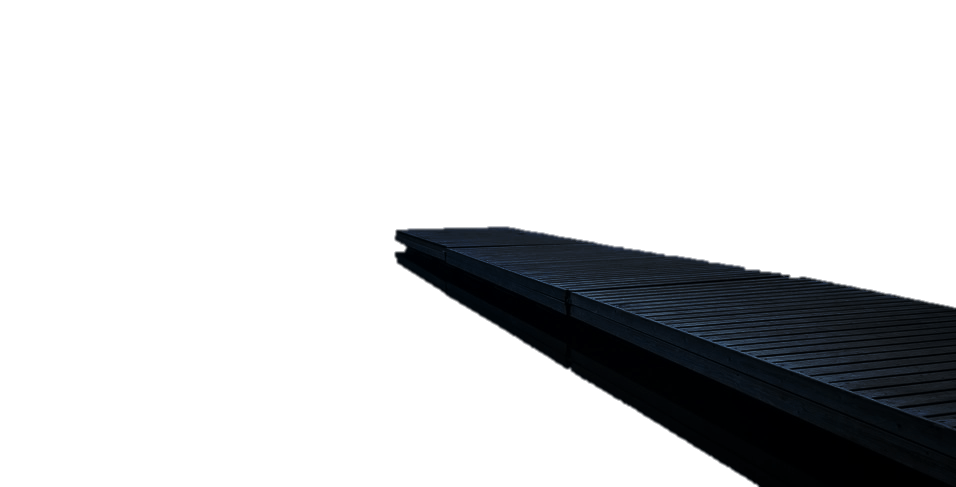 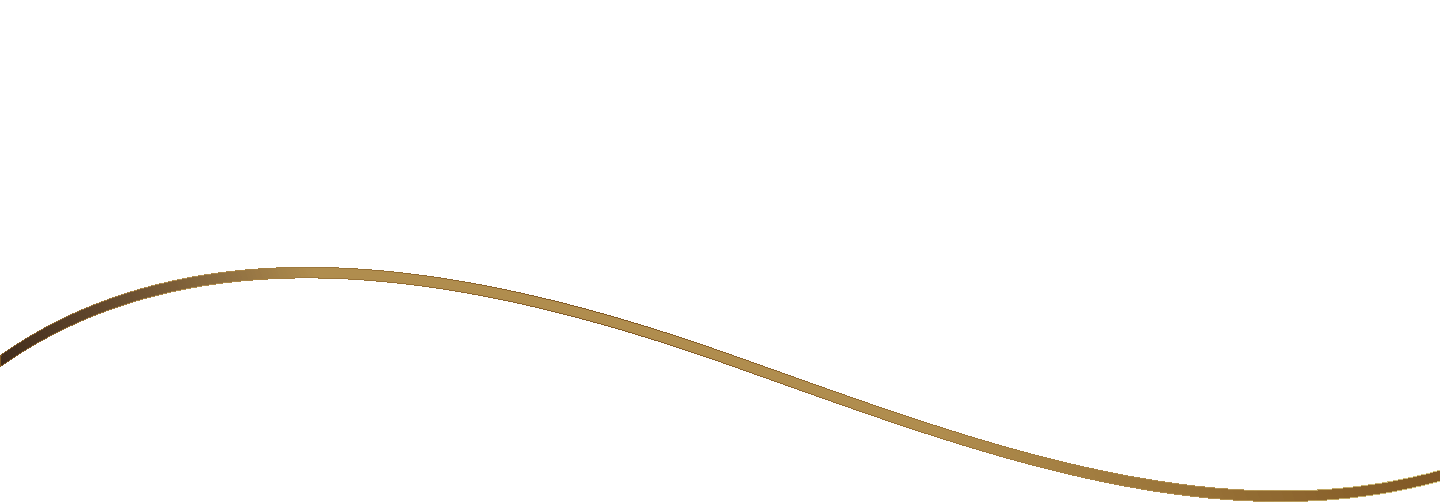 56%
45%
43%
32%
9%
3
11%
Lorem Ipsum is simply.
1th
2th
3th
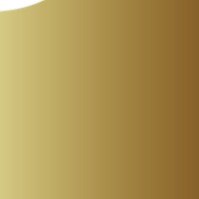 4th
2
PART 01
5th
202X年
销售回顾
PLEASE ADD YOUR TITLE
Lorem Ipsum is simply.
6th
7th
1
Typesetting industry.
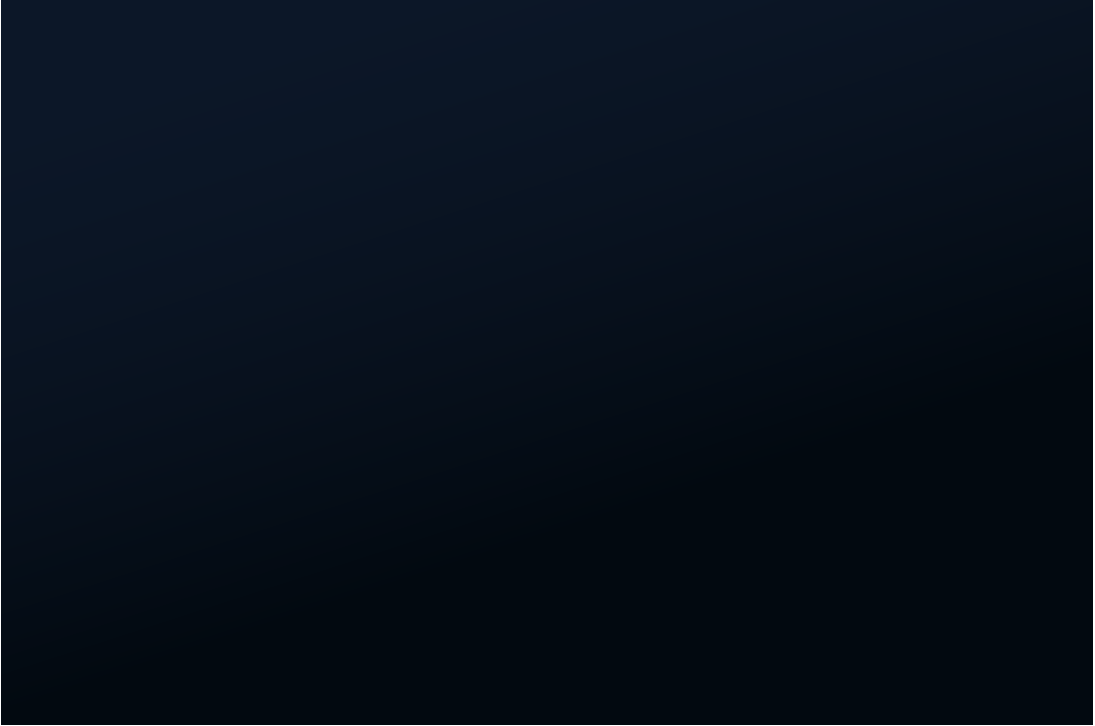 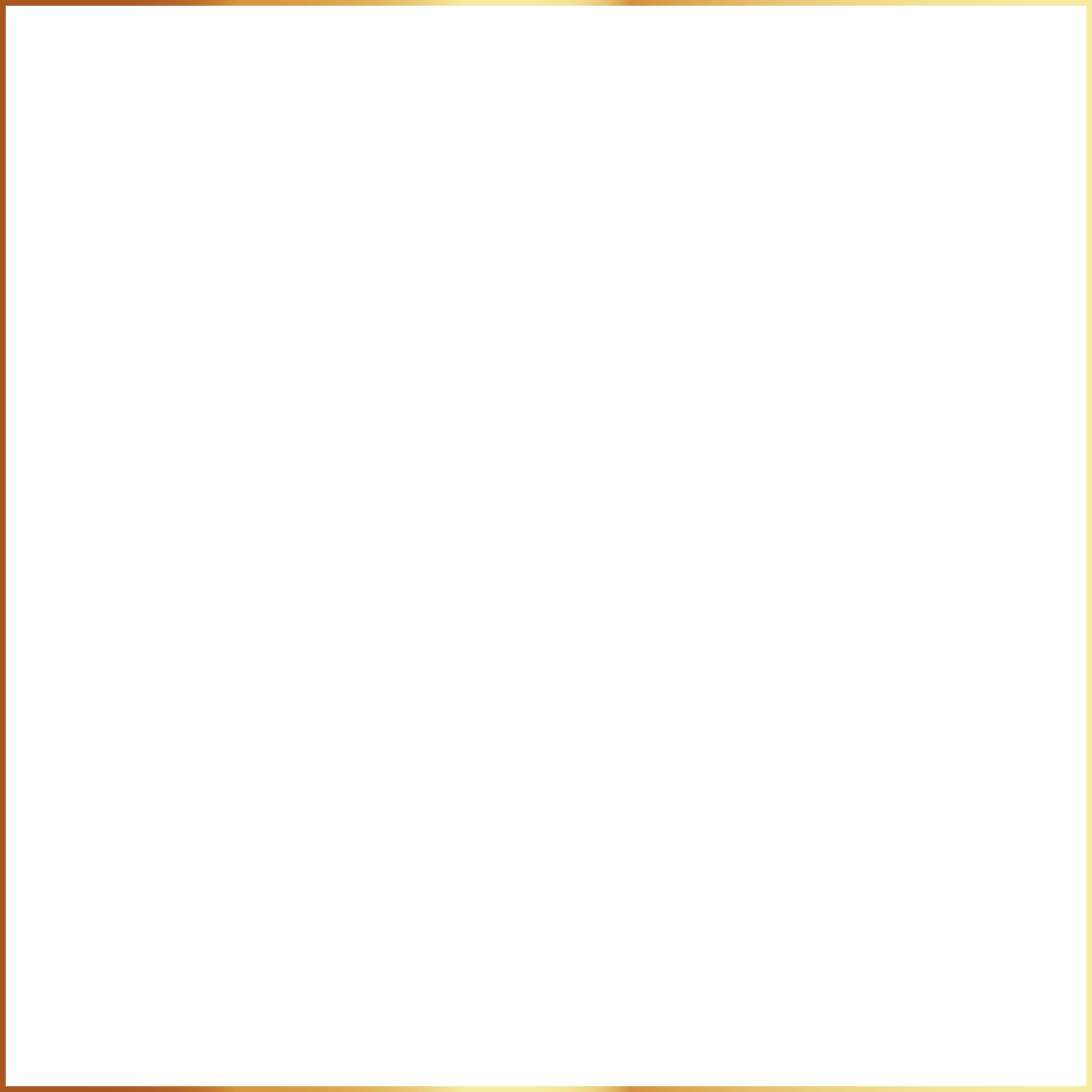 2
TEXT HERE
202X年度
成功项目展示
PART ONE
It has survived not only five centuries, 
but also the leap into electronic typesetting, remaining essentially unchanged
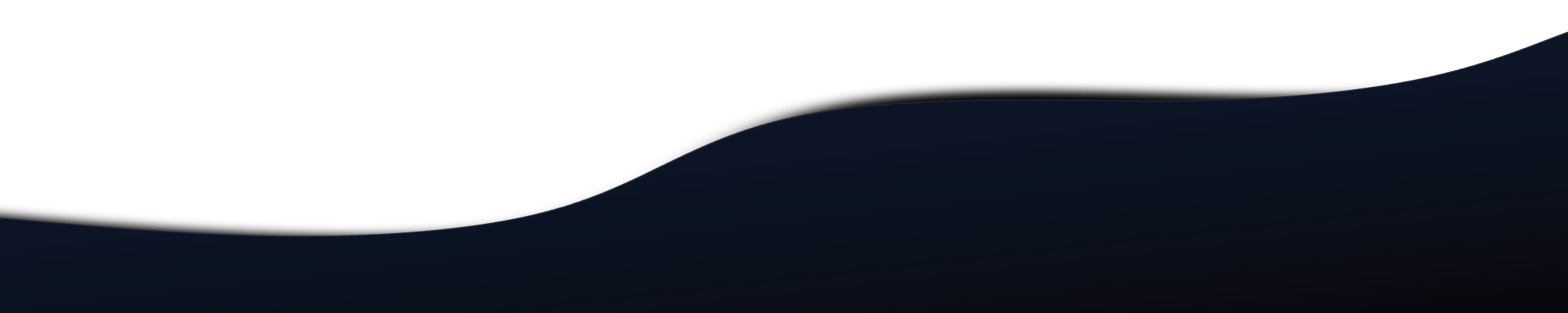 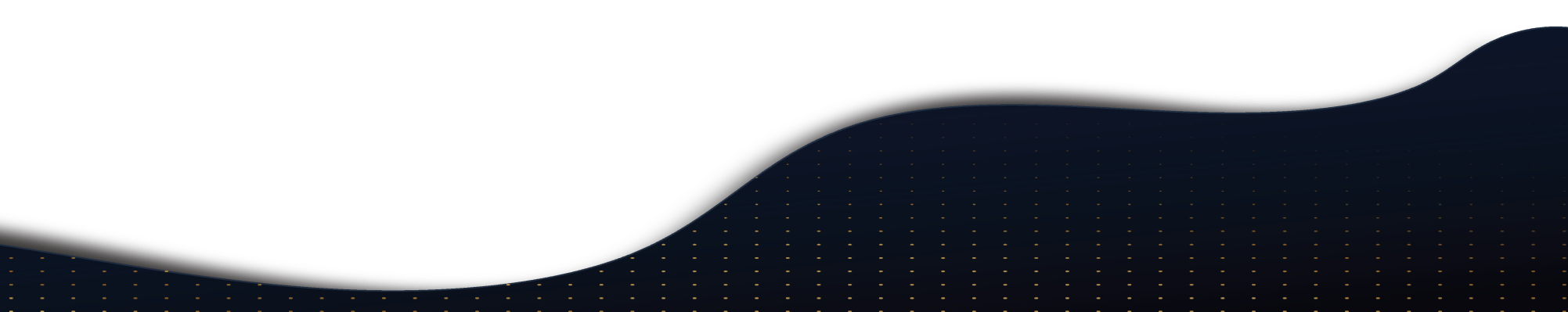 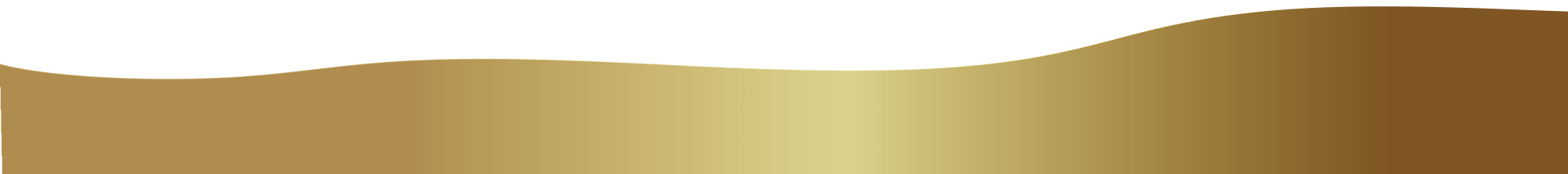 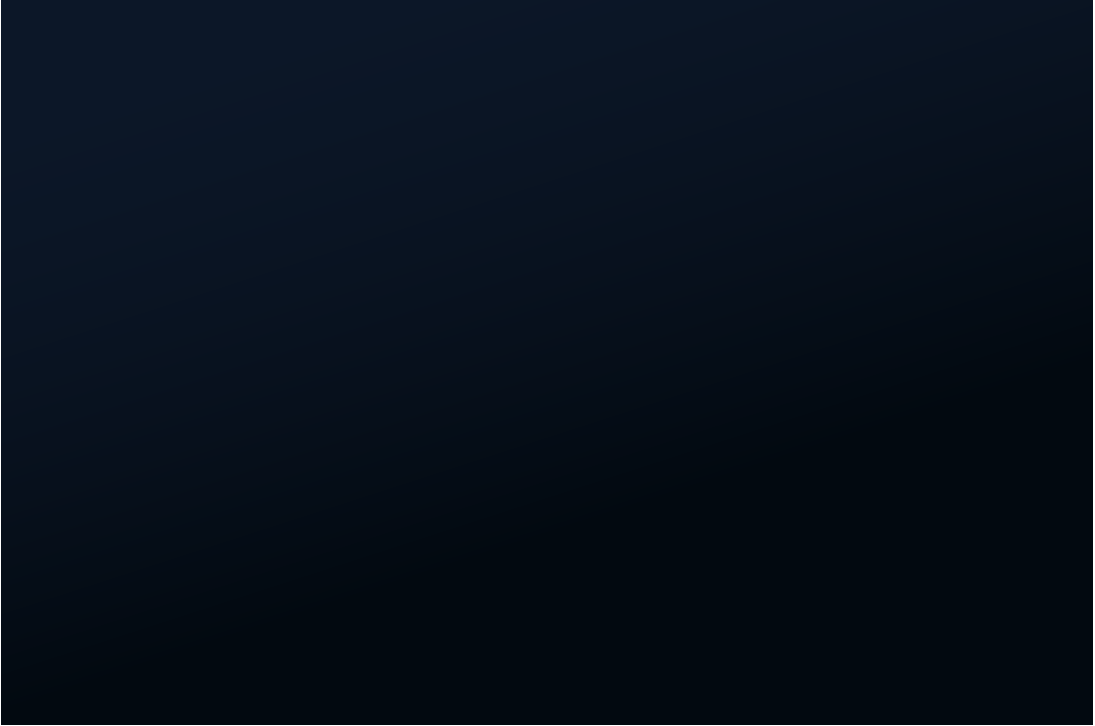 全年成功项目展示
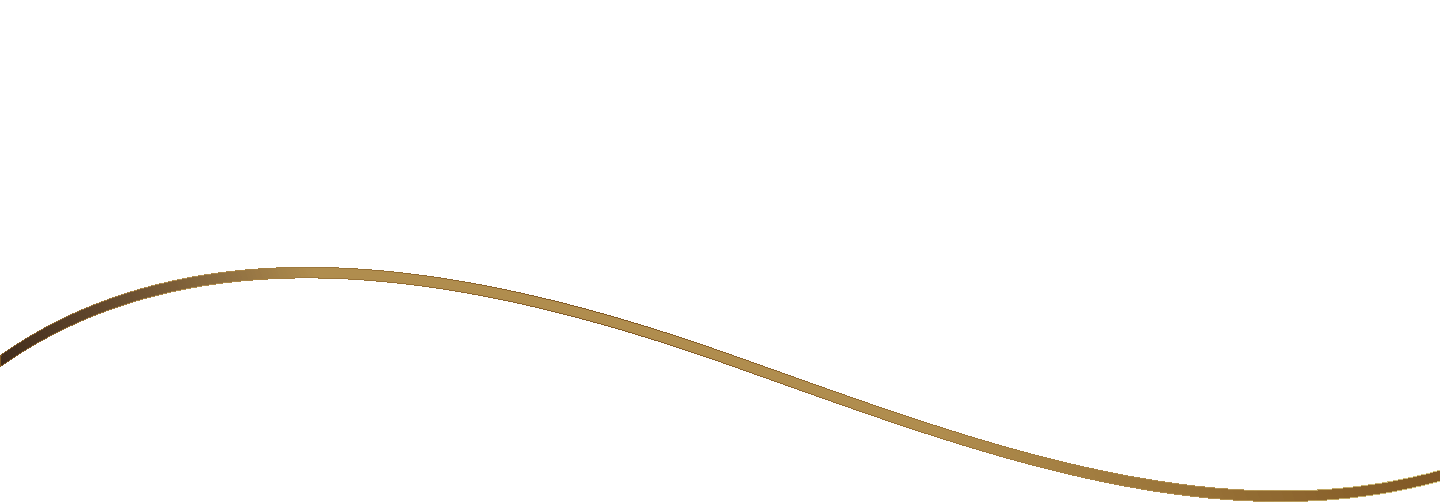 PRODUCT INTRODUCTION
Lorem ipsum dolor sit er elit lamet, consectetaur cillium adipisicing pecu, sed do eiusmod tempor incididunt ut labore et dolore magna aliqua.
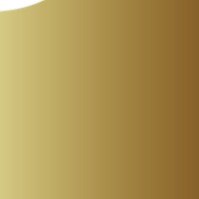 01
02
03
PART 02
NAME HERE
NAME HERE
NAME HERE
Lorem ipsum dolor
Lorem ipsum dolor
Lorem ipsum dolor
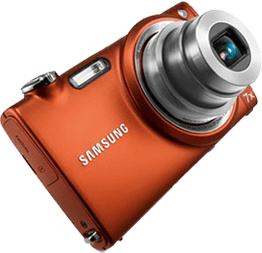 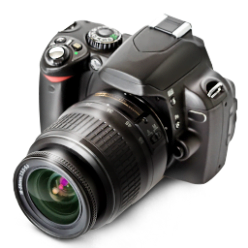 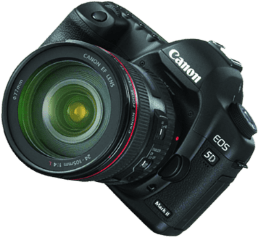 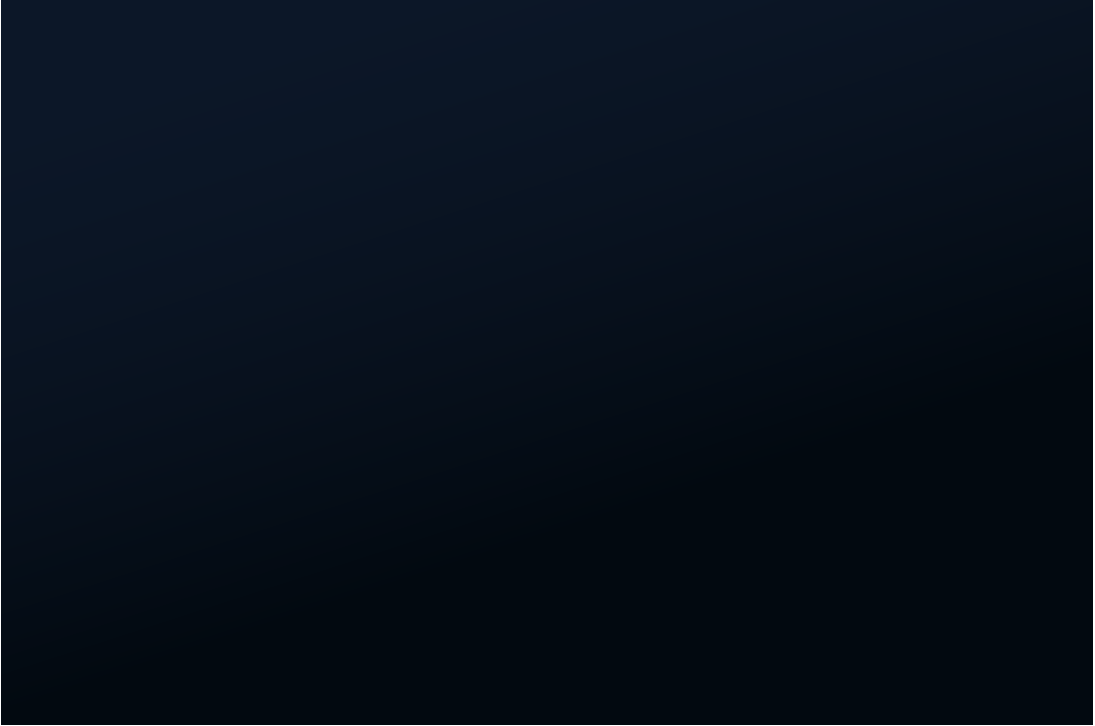 全年成功项目展示
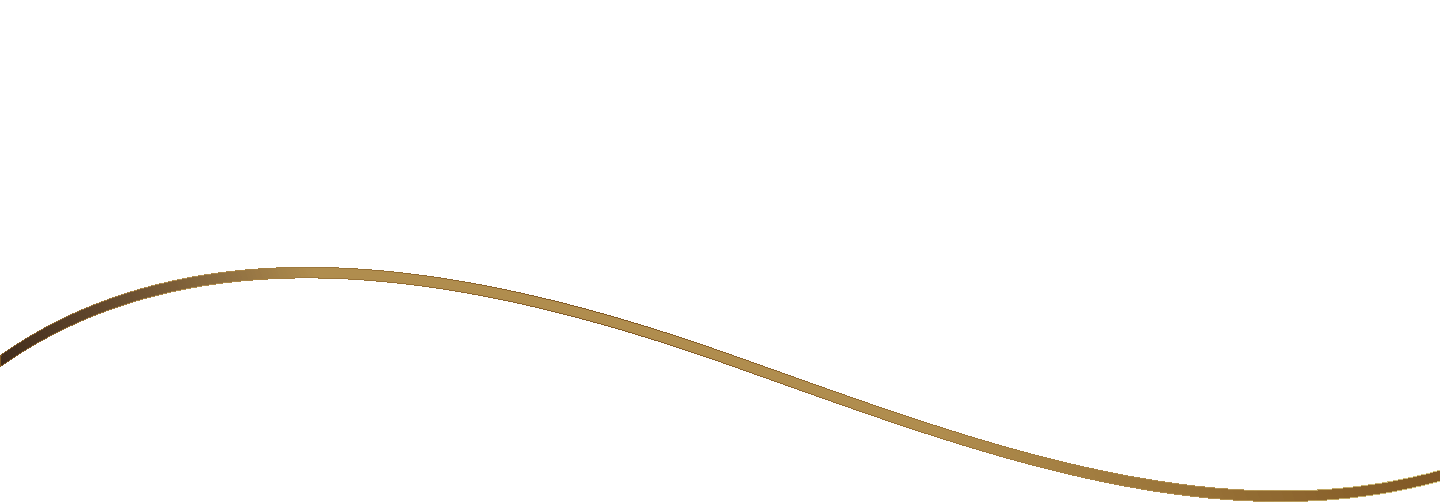 Your Text
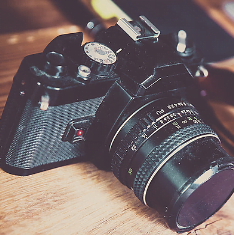 Your Text
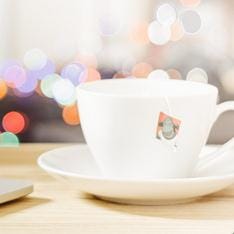 Your Text
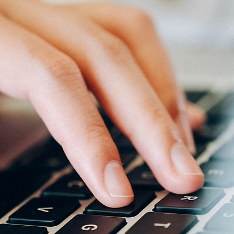 Your Text
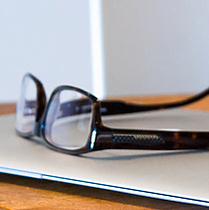 this is a sample text. insert your desired text here. Again. this is a dummy text.
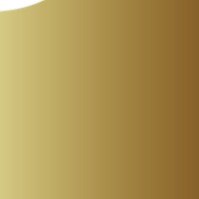 202X
this is a sample text. insert your desired text here. Again. this is a dummy text.
PART 02
202X
this is a sample text. insert your desired text here. Again. this is a dummy text.
2018
Please Add Your Title Here
this is a sample text. insert your desired text here. Again. this is a dummy text.
2017
Please Add Your Title Here
Please Add Your Title Here
Please Add Your Title Here
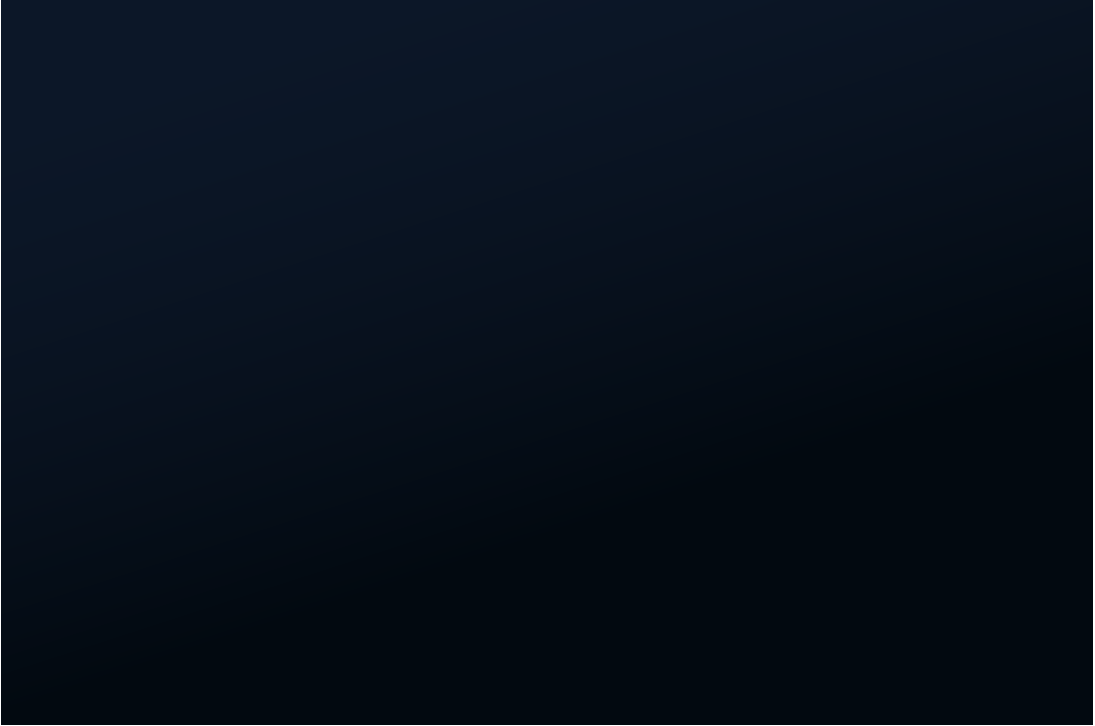 全年成功项目展示
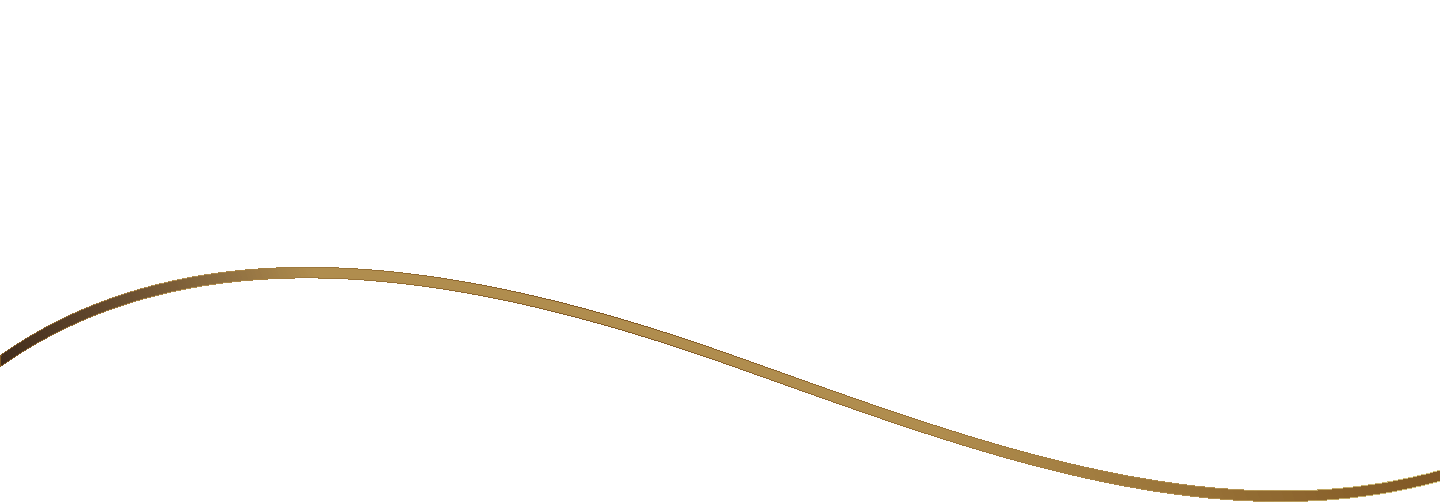 Click To
Add Title Here
Click To
Add Title Here
Click To
Add Title Here
Click To
Add Title Here
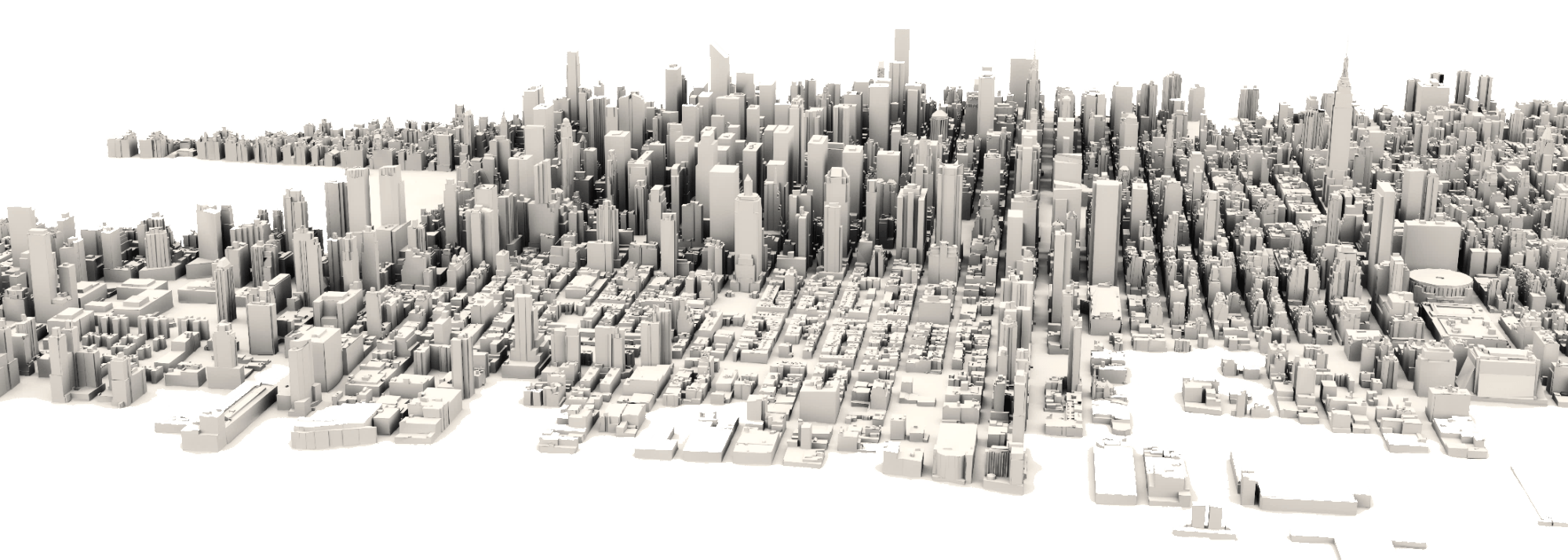 this is a sample text. insert your desired text here. Again. this is a dummy text.
this is a sample text. insert your desired text here.
this is a sample text. insert your desired text here. Again. this is a dummy text.
this is a sample text. insert your desired text here. Again. this is a dummy text.
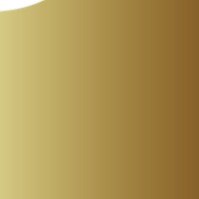 PART 02
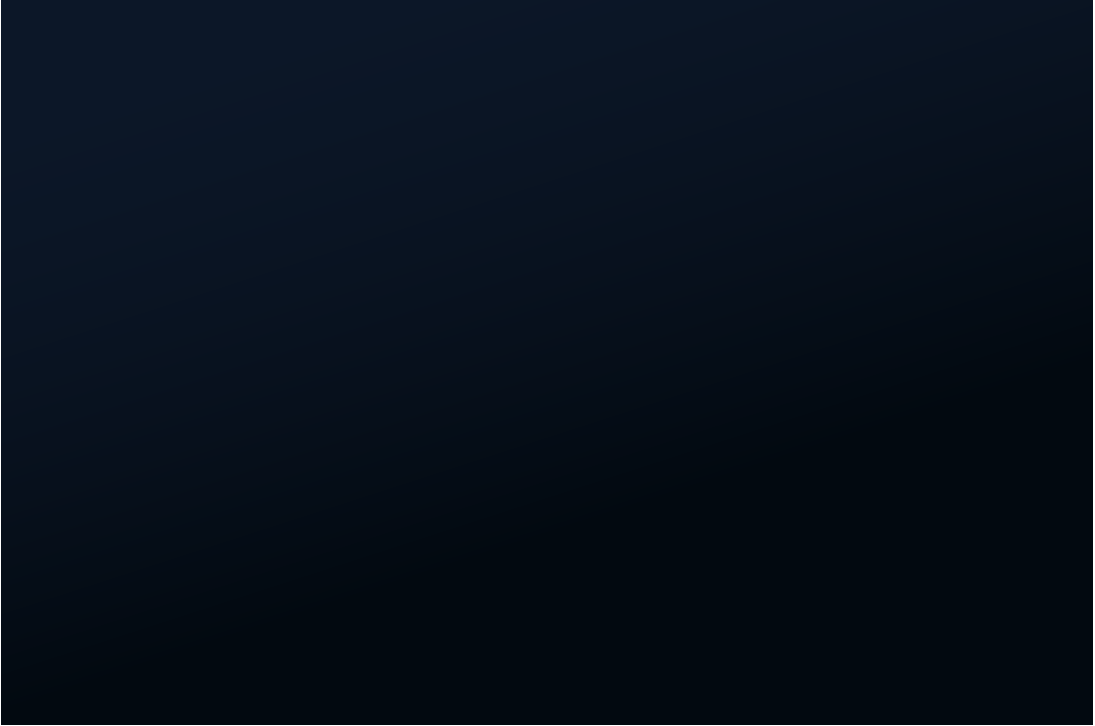 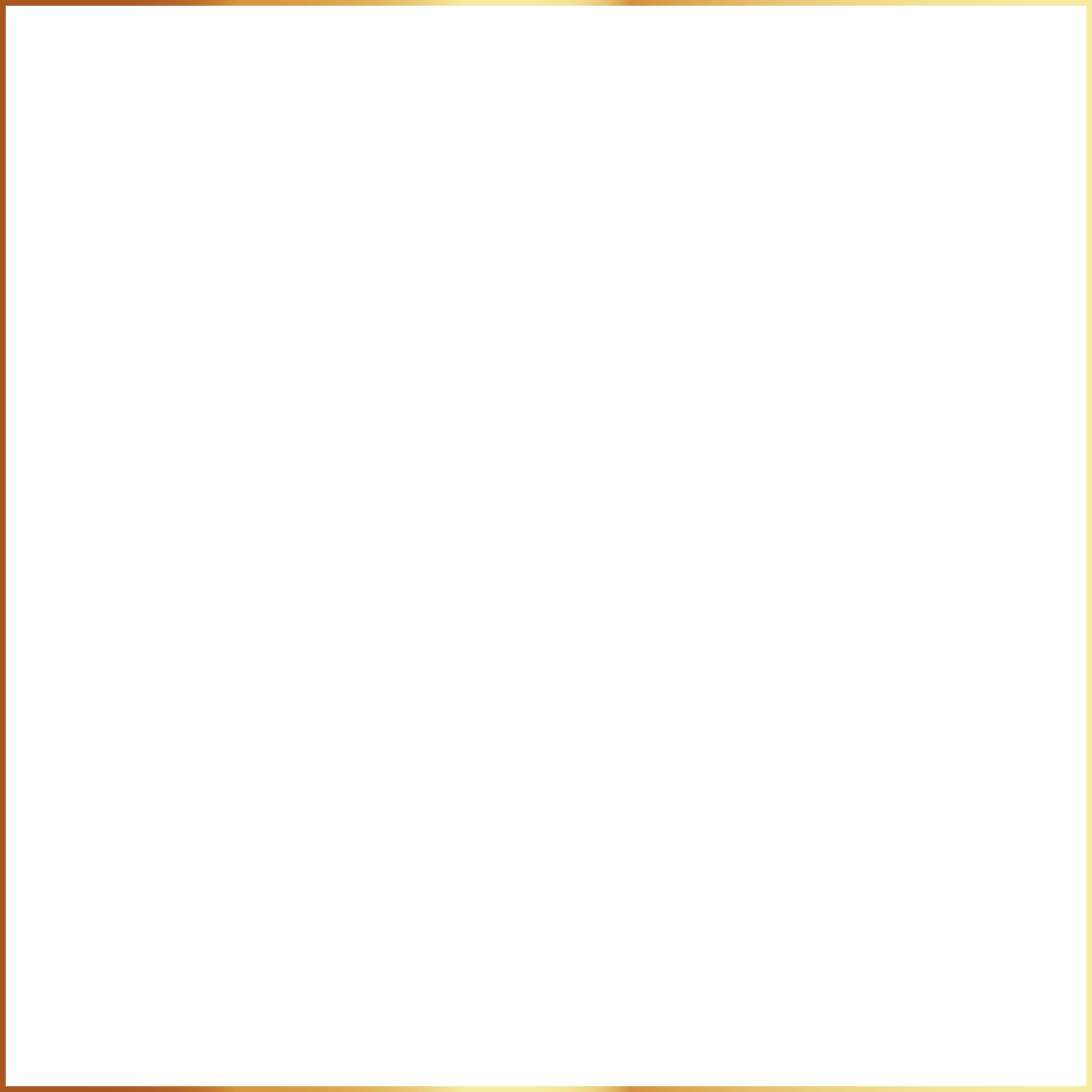 3
TEXT HERE
202X年度
全年销售亮点概述
PART ONE
It has survived not only five centuries, 
but also the leap into electronic typesetting, remaining essentially unchanged
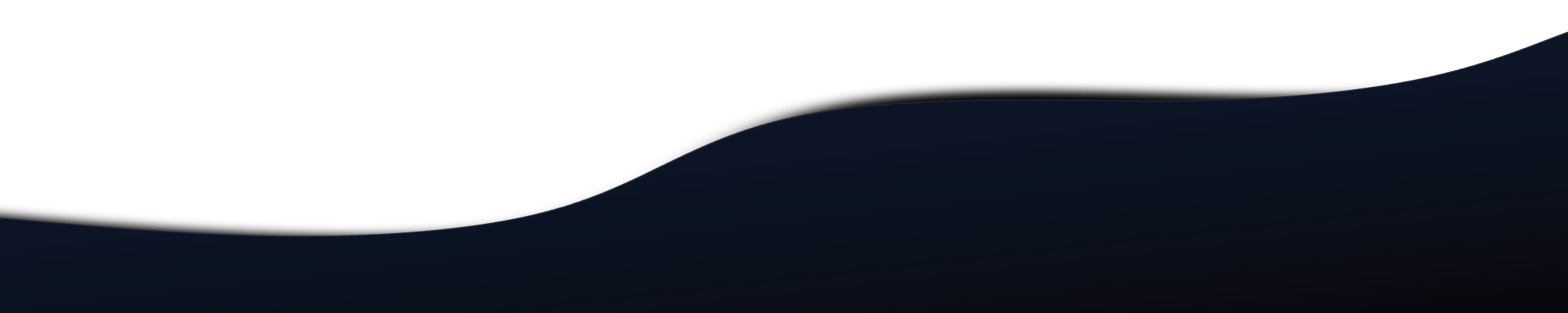 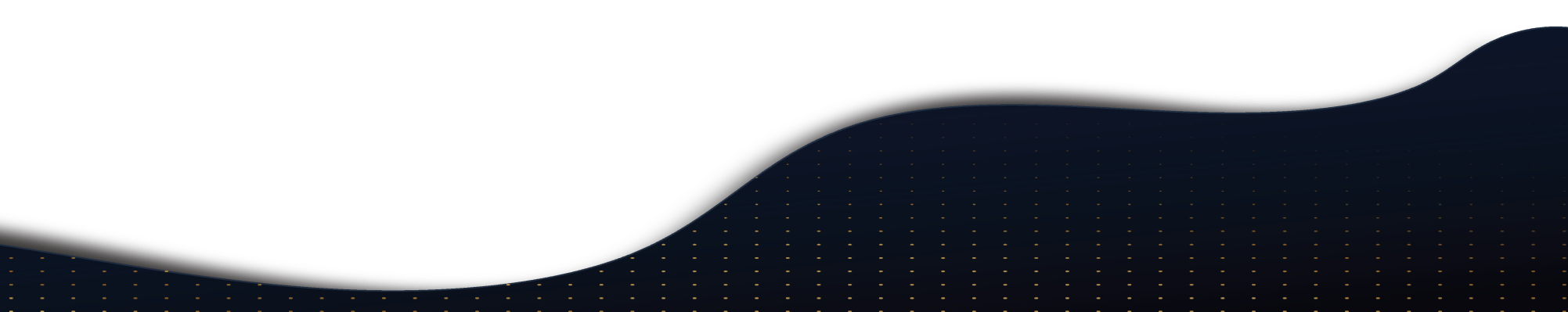 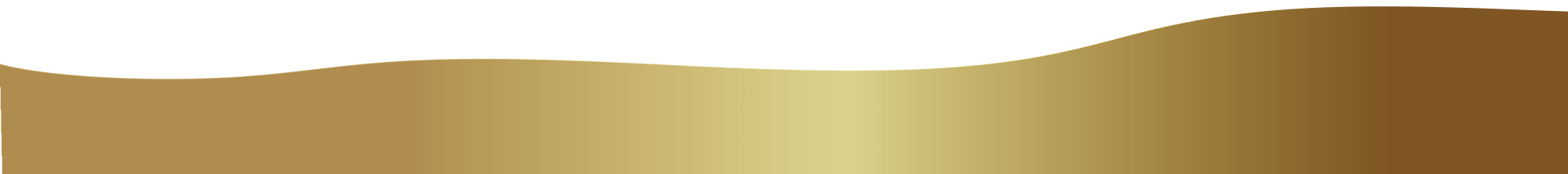 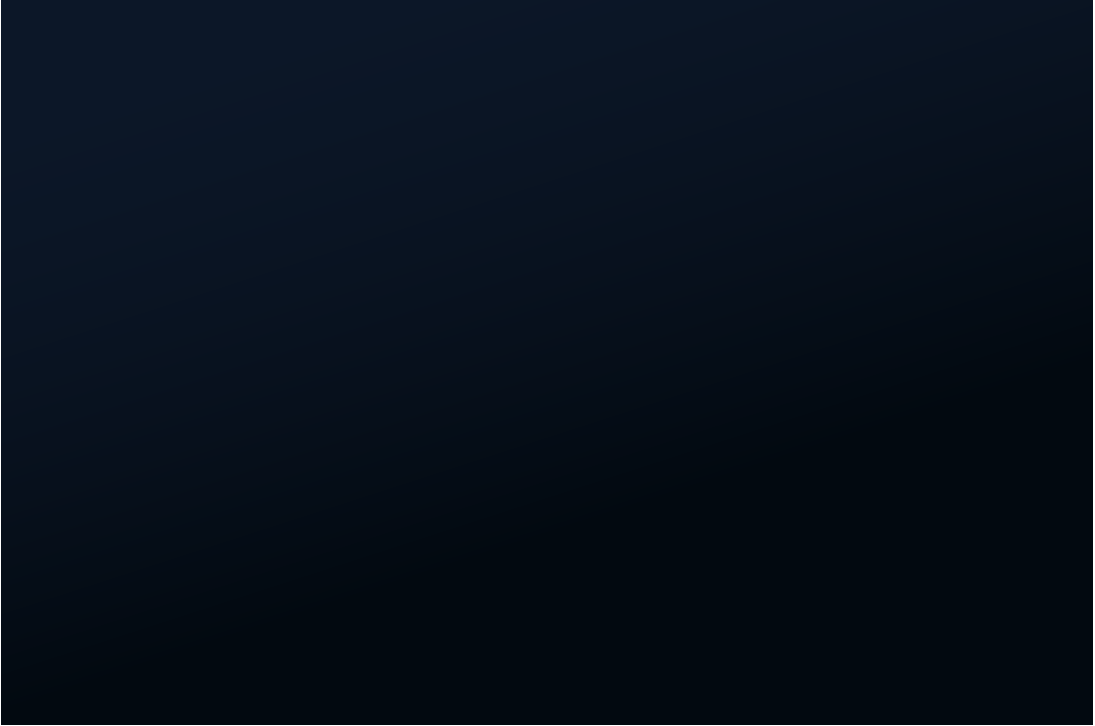 全年销售亮点概述
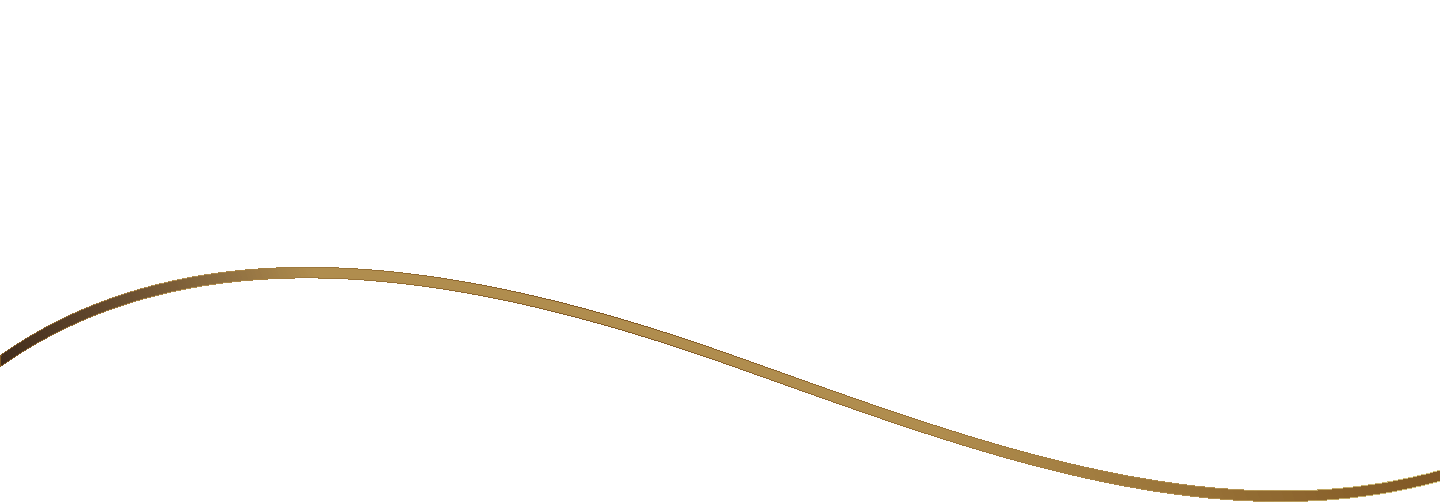 Click To Add Title Here
Click To Add Title Here
Click To
Add Title Here
Click To
Add Title Here
Click To
Add Title Here
Click To
Add Title Here
this is a sample text. insert your desired text here. Again. this is a dummy text.
this is a sample text. insert your desired text here. Again. this is a dummy text.
this is a sample text. insert your desired text here. Again. this is a dummy text.
this is a sample text. insert your desired text here. Again. this is a dummy text.
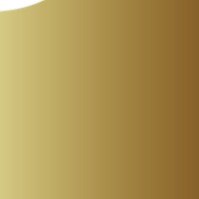 PART 03
Click To Add Title Here
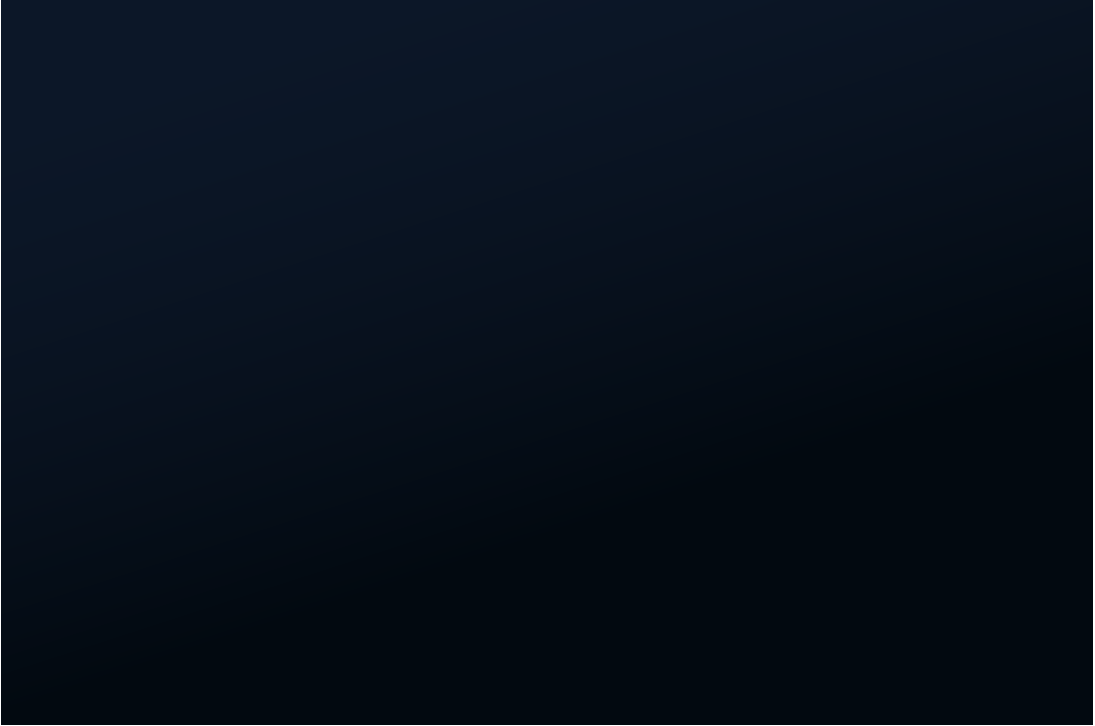 全年销售亮点概述
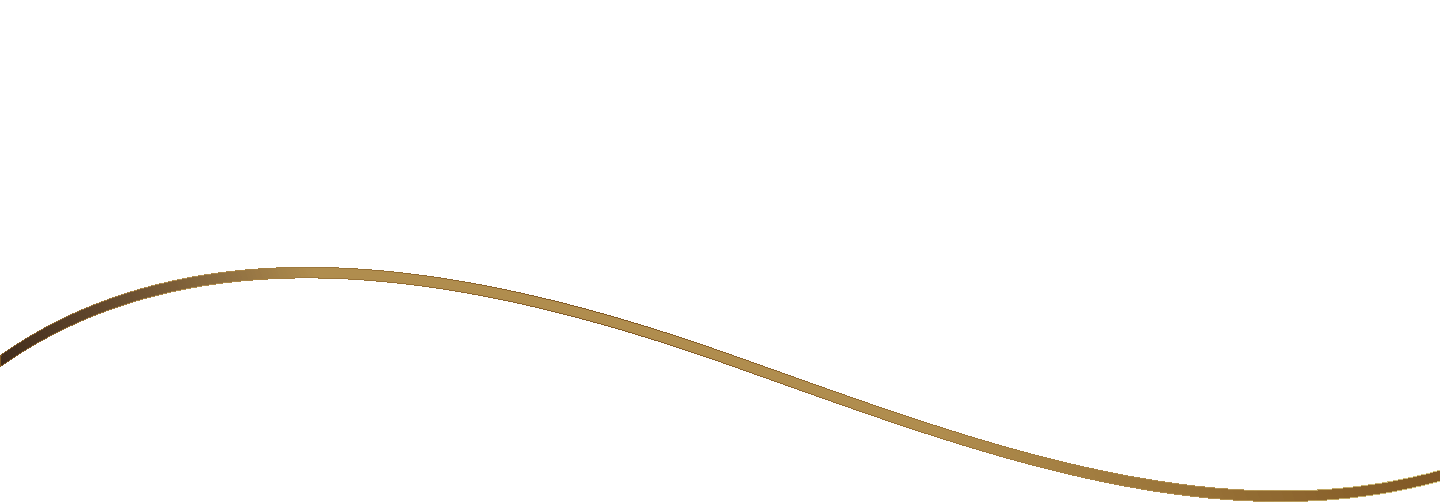 Click To
Add Title Here
Click To
Add Title Here
Click To
Add Title Here
Click To
Add Title Here
this is a sample text. insert your desired text here. Again. this is a dummy text.
this is a sample text. insert your desired text here. Again. this is a dummy text.
this is a sample text. insert your desired text here. Again. this is a dummy text
this is a sample text. insert your desired text here. Again. this is a dummy text
Add your title here
Add your title here
Add your title here
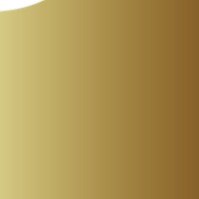 PART 03
Add your title here
Add your title here
Add your title here
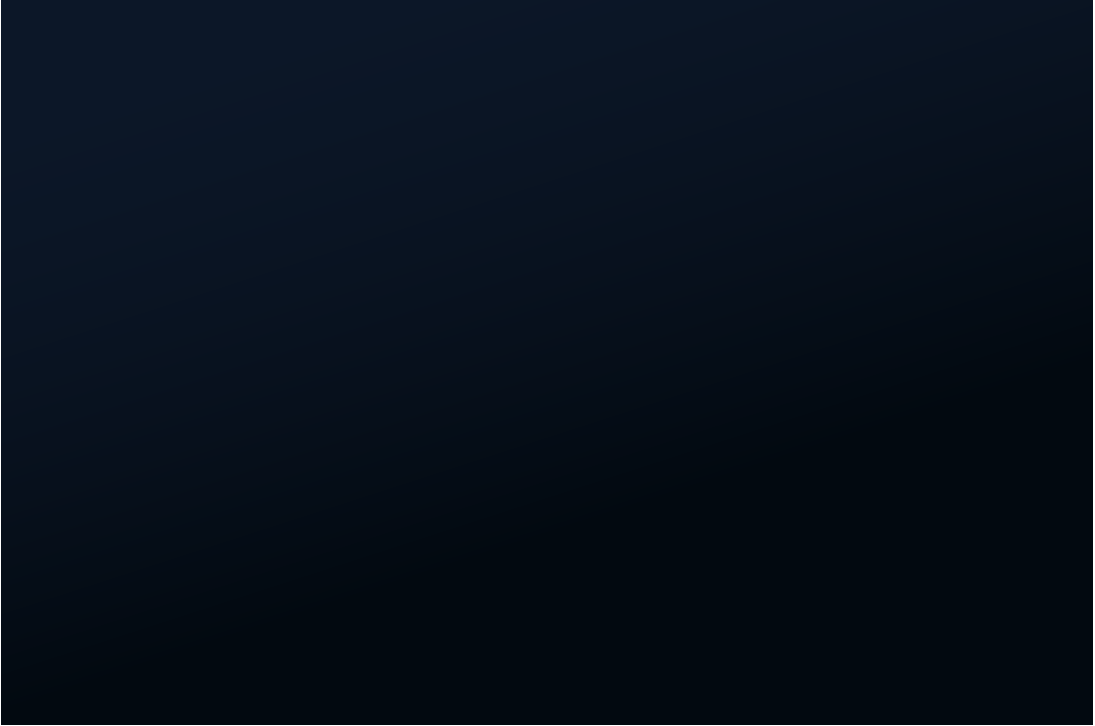 全年销售亮点概述
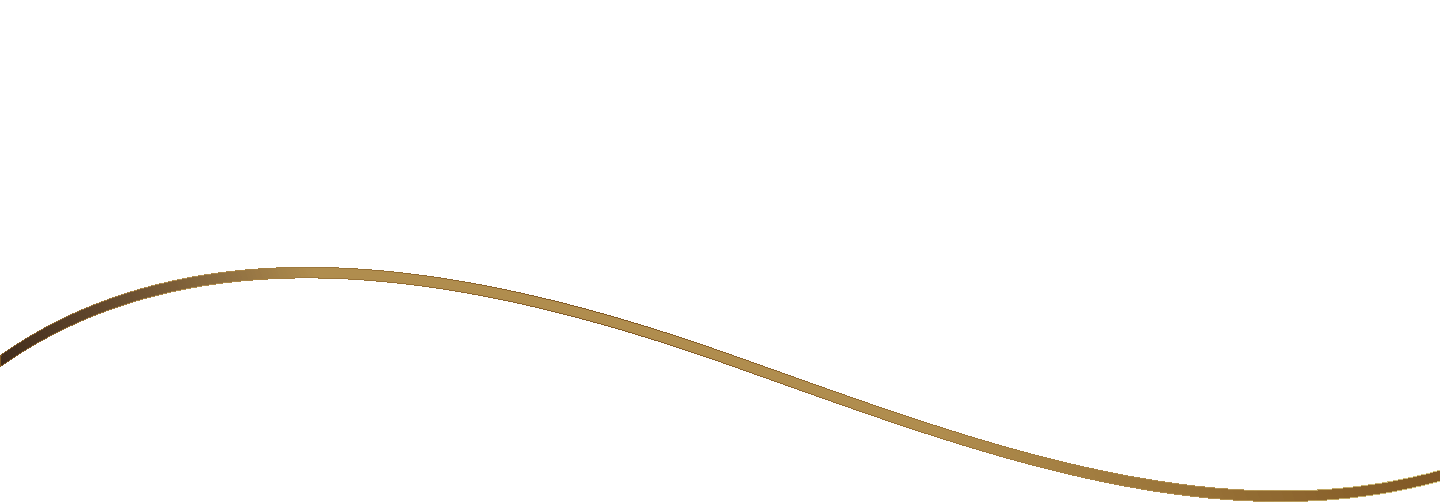 Black and white, simple and elegant style, let business reporting came more fashionable ~ collocation magazine layout style, the overall simple fashion, generous layout, making work more colorful.
Black and white, simple and elegant style, let business reporting came more fashionable ~ collocation magazine layout style, the overall simple fashion, generous layout, making work more colorful.
Black and white, simple and elegant style, let business reporting came more fashionable ~ collocation magazine layout style, the overall simple fashion, generous layout, making work more colorful.
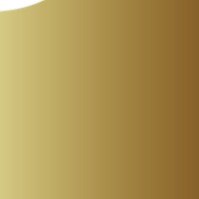 PART 03
03
02
01
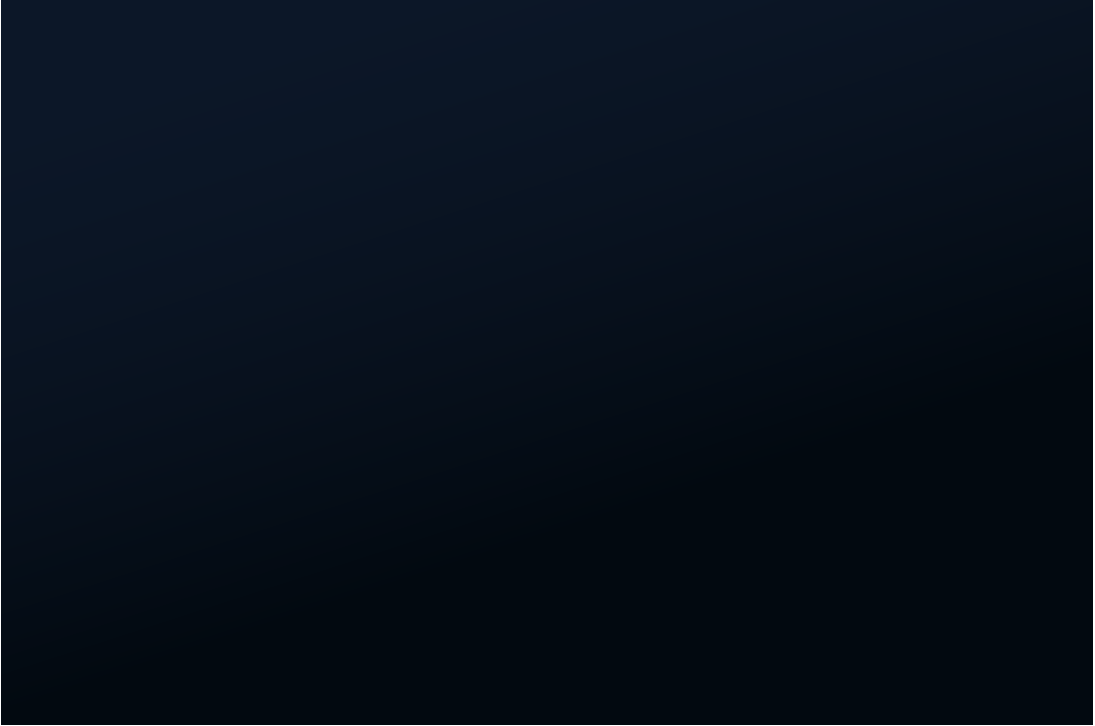 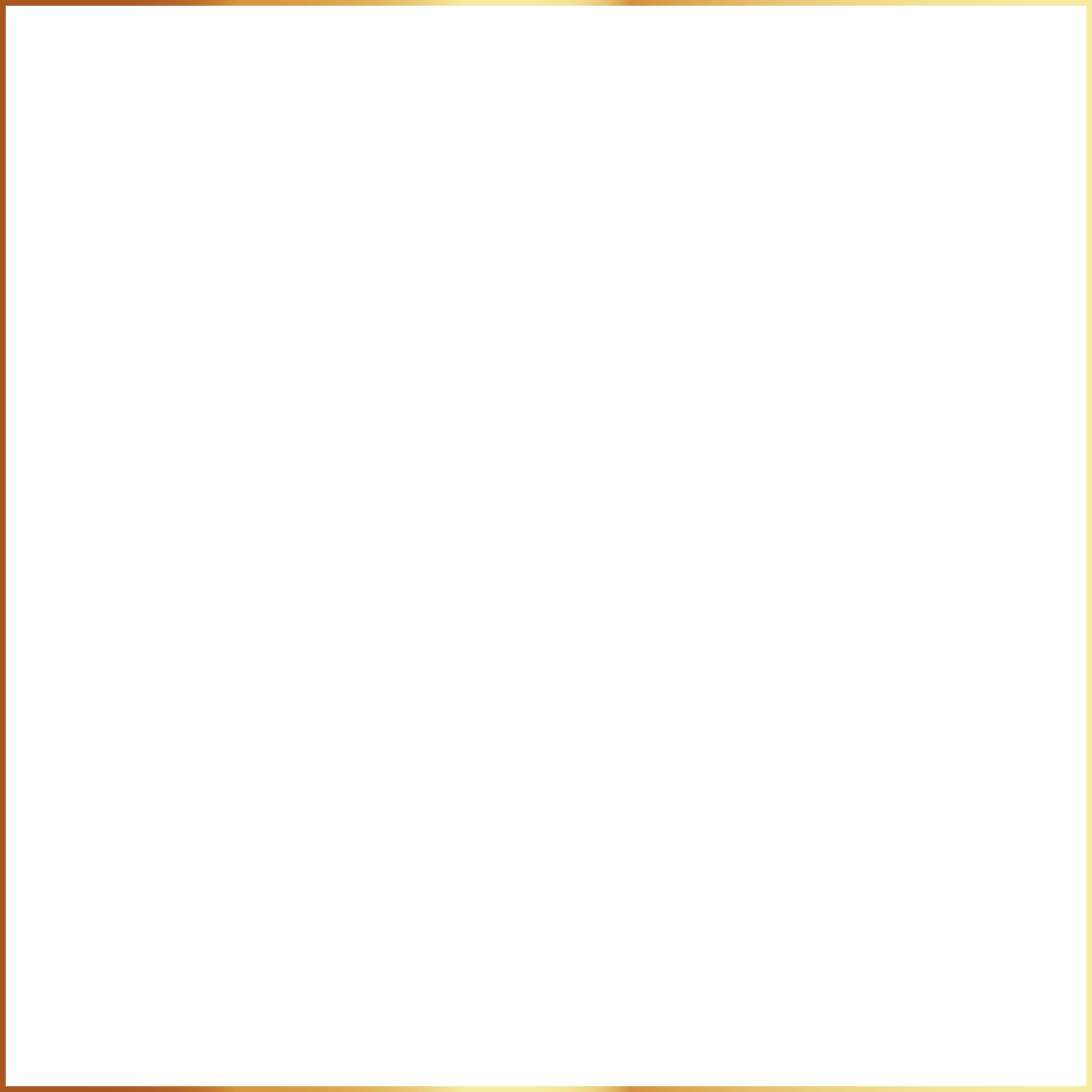 4
TEXT HERE
202X年度
明年工作计划安排
PART ONE
It has survived not only five centuries, 
but also the leap into electronic typesetting, remaining essentially unchanged
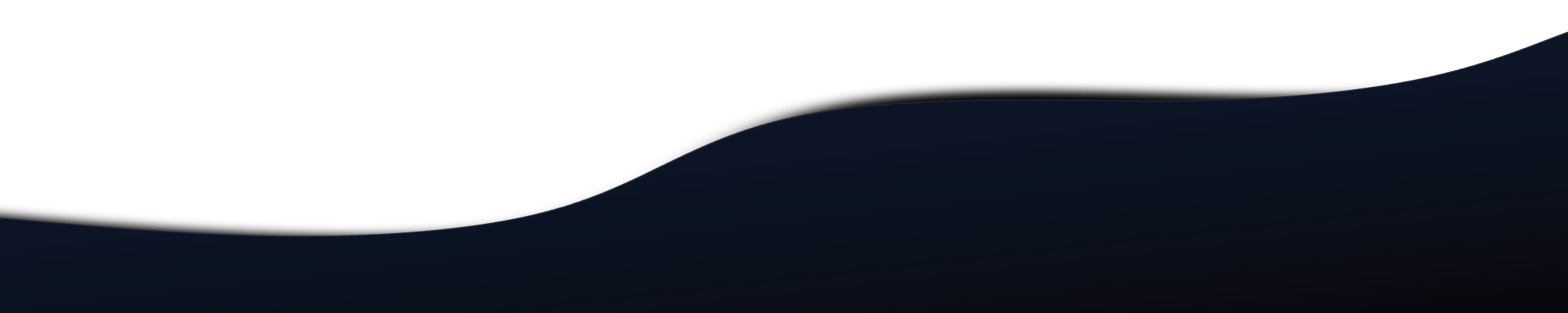 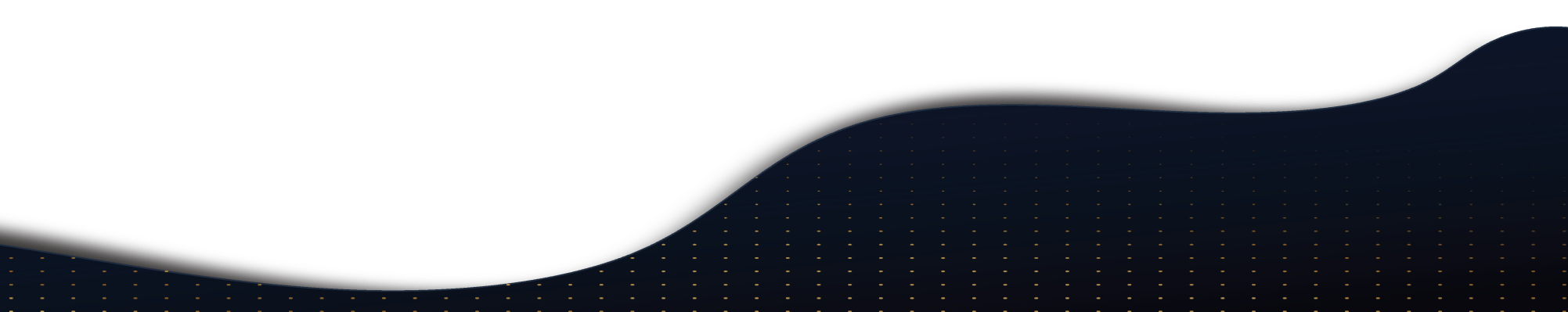 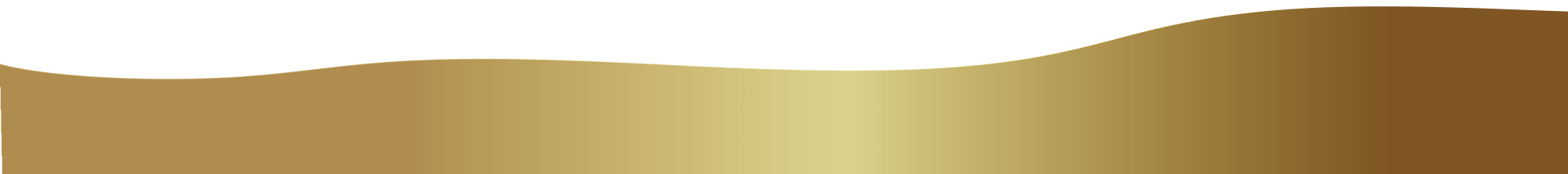 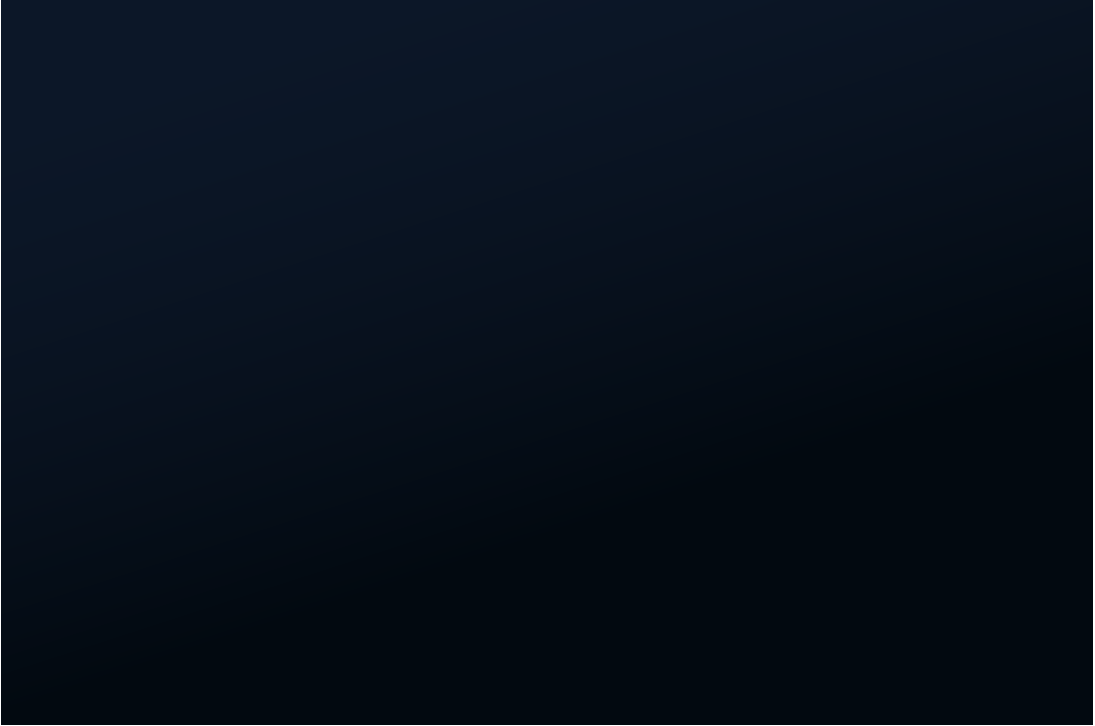 明年工作计划安排
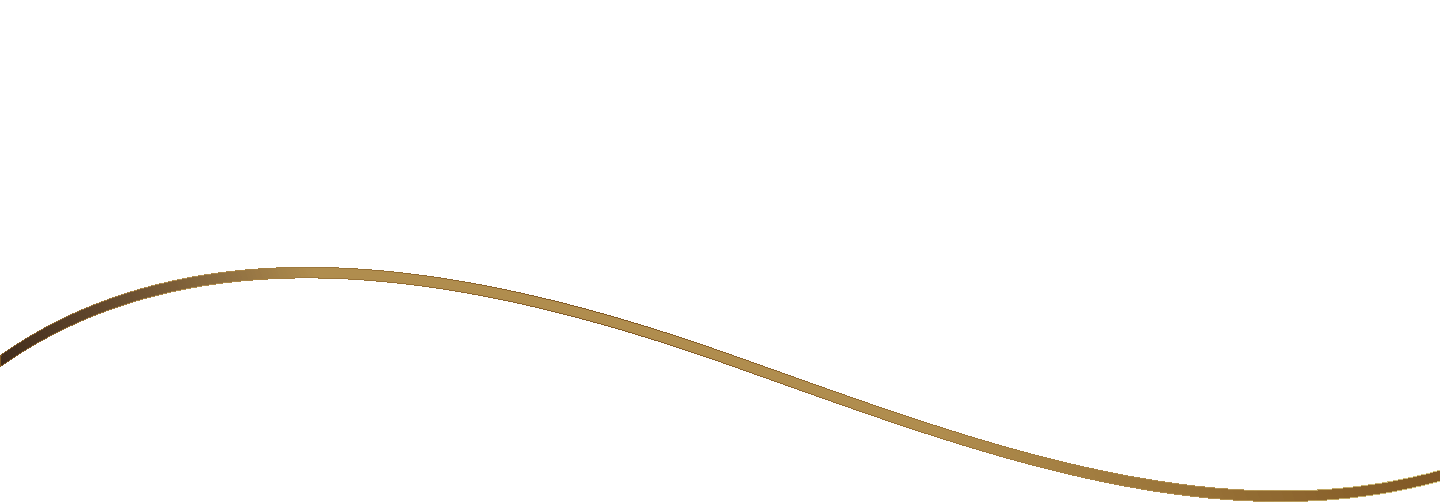 Click To Add Title Here
Click To Add Title Here
Click To Add Title Here
Click To Add Title Here
this is a sample text. insert your desired text here. Again. this is a dummy text. enter your own text here. this is a sample text.
this is a sample text. insert your desired text here. Again. this is a dummy text. enter your own text here. this is a sample text.
this is a sample text. insert your desired text here. Again. this is a dummy text. enter your own text here. this is a sample text.
this is a sample text. insert your desired text here. Again. this is a dummy text. enter your own text here. this is a sample text.
03
01
02
04
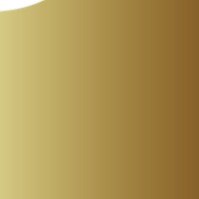 PART 04
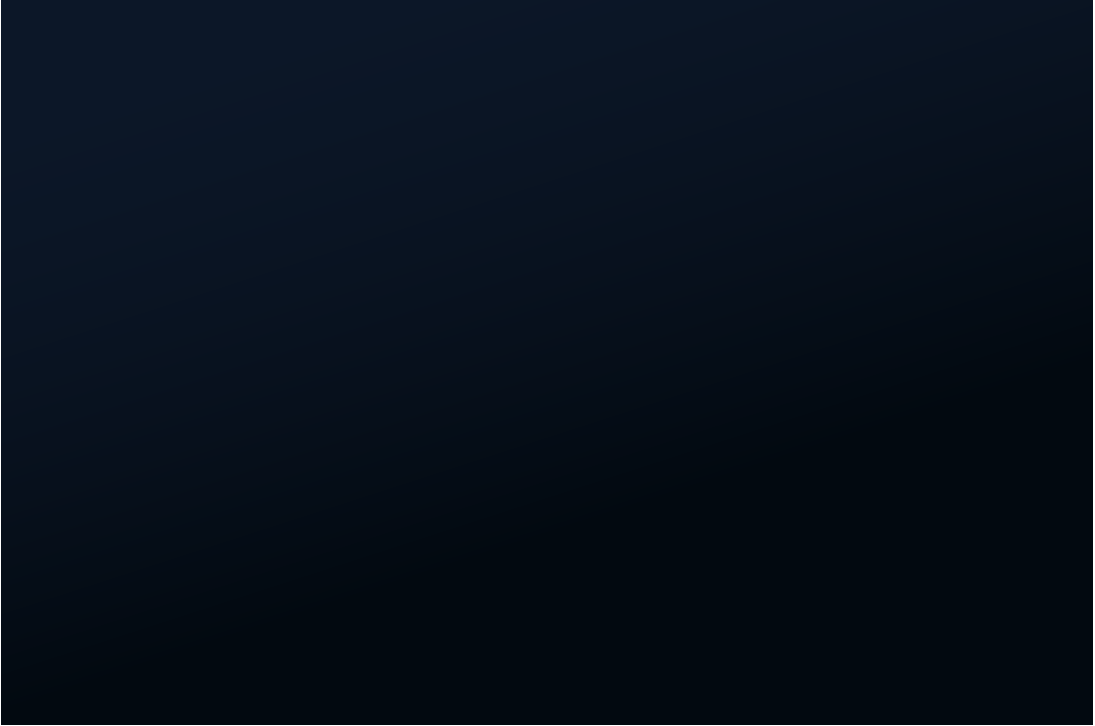 明年工作计划安排
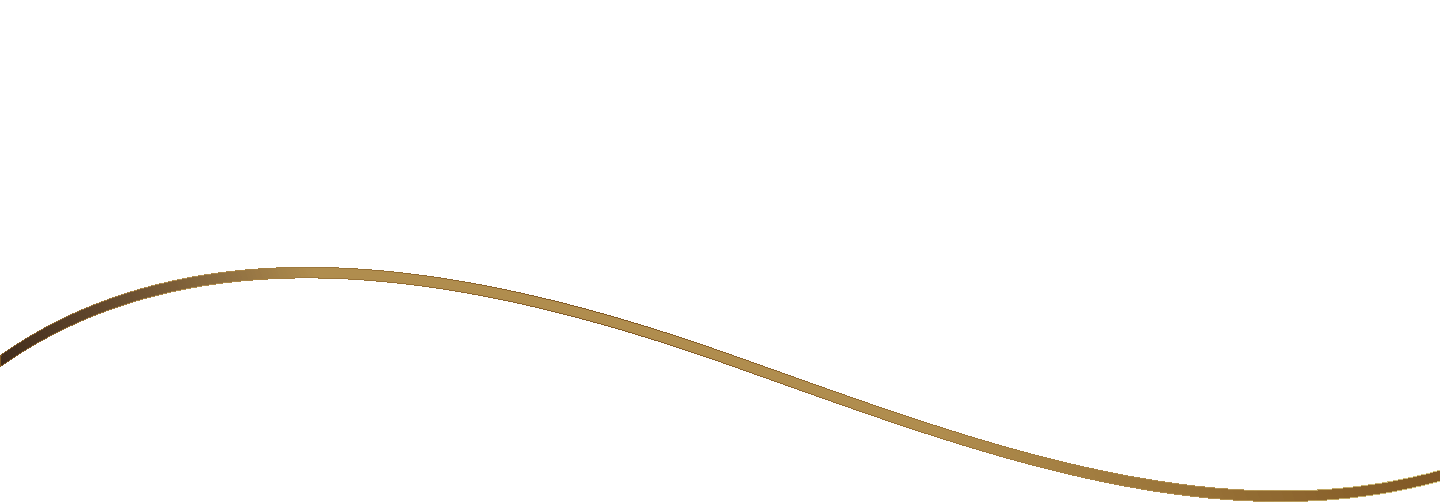 ADD YOUR TEXT HERE
Black and white, simple and elegant style, let business reporting came more fashionable ~ collocation magazine layout style,
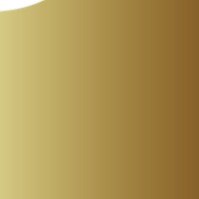 PART 04
Black and white, simple and elegant style, let business reporting came more fashionable ~ collocation magazine layout style, the overall simple fashion, generous layout, making work more colorful. At the same time, can edit the shape and chart, concise atmosphere, suitable for work summary, public relations planning, business design and business use.
Black and white, simple and elegant style, let business reporting came more fashionable ~ collocation magazine layout style, the overall simple fashion, generous layout, making work more colorful. At the same time, can edit the shape and chart, concise atmosphere, suitable for work summary, public relations planning, business design and business use
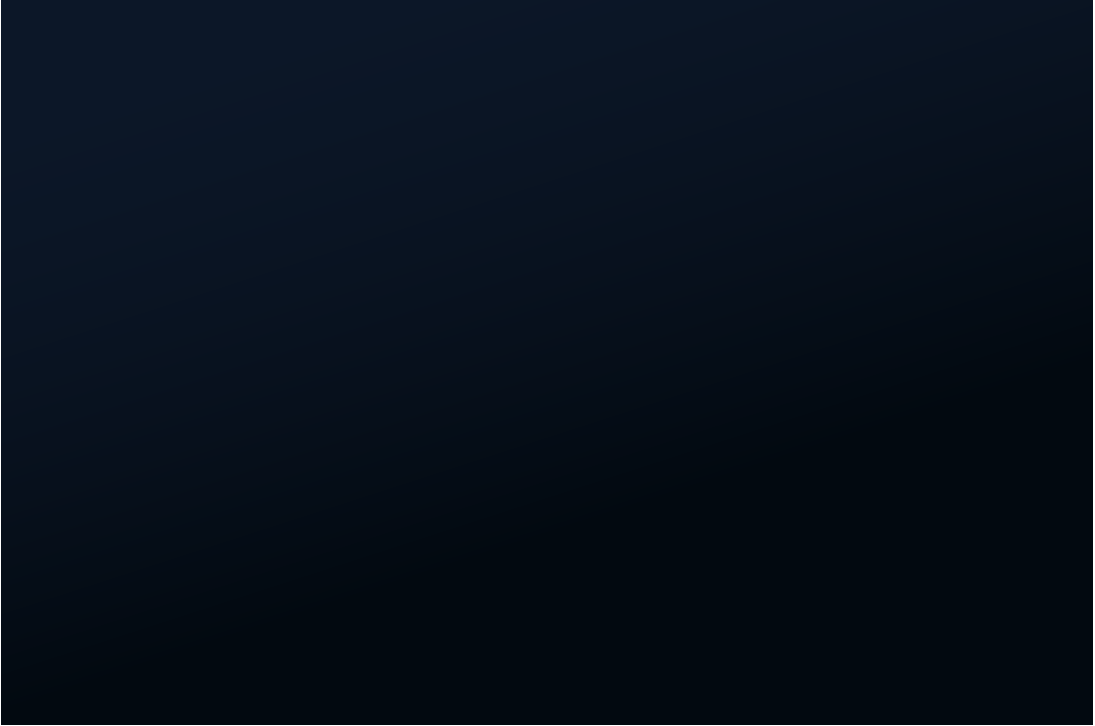 明年工作计划安排
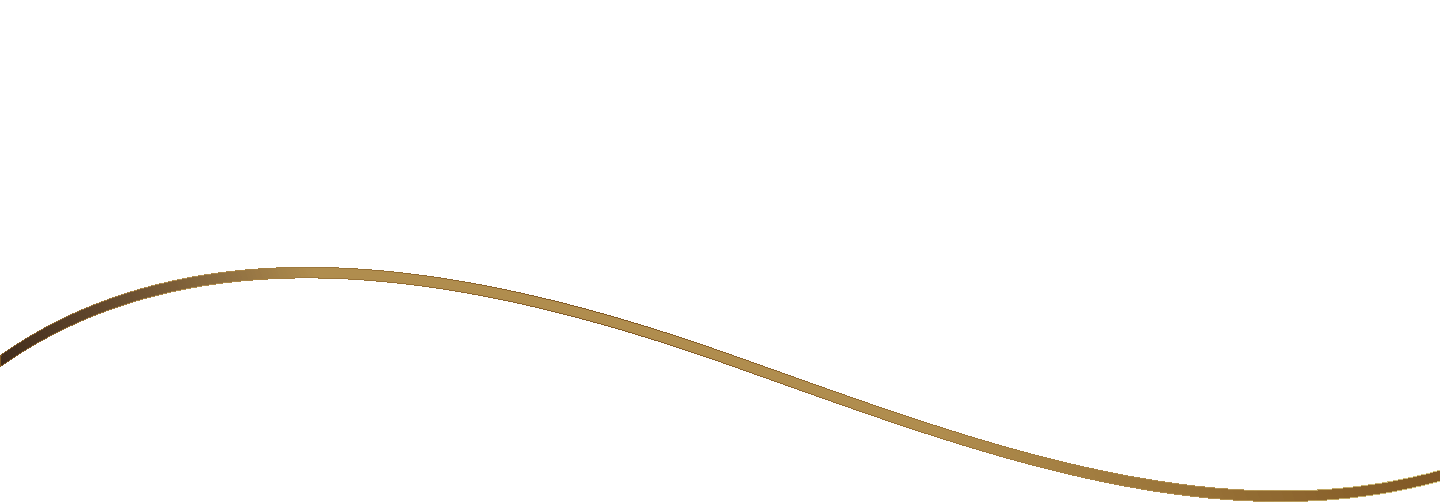 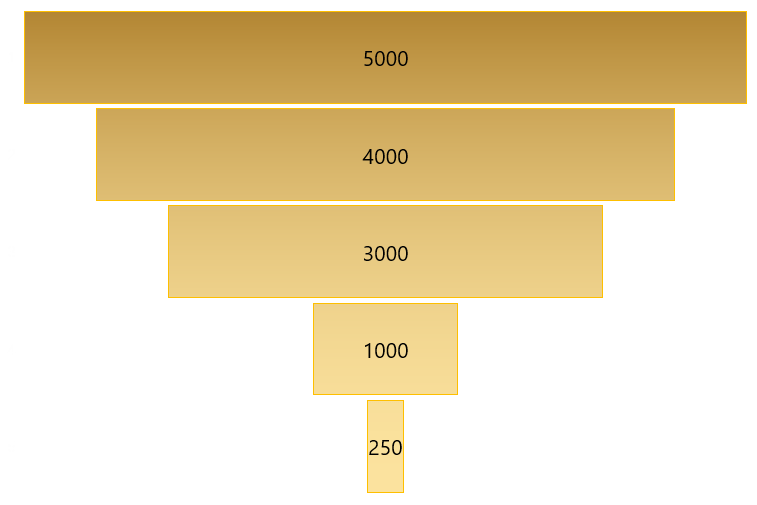 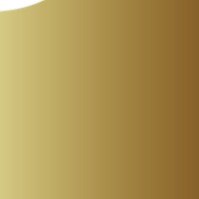 PART 04
YOUR TEXT
YOUR TEXT
YOUR TEXT
YOUR TEXT
YOUR TEXT
this is a sample text. insert your desired text here
this is a sample text. insert your desired text here
this is a sample text. insert your desired text here
this is a sample text. insert your desired text here
this is a sample text. insert your desired text here
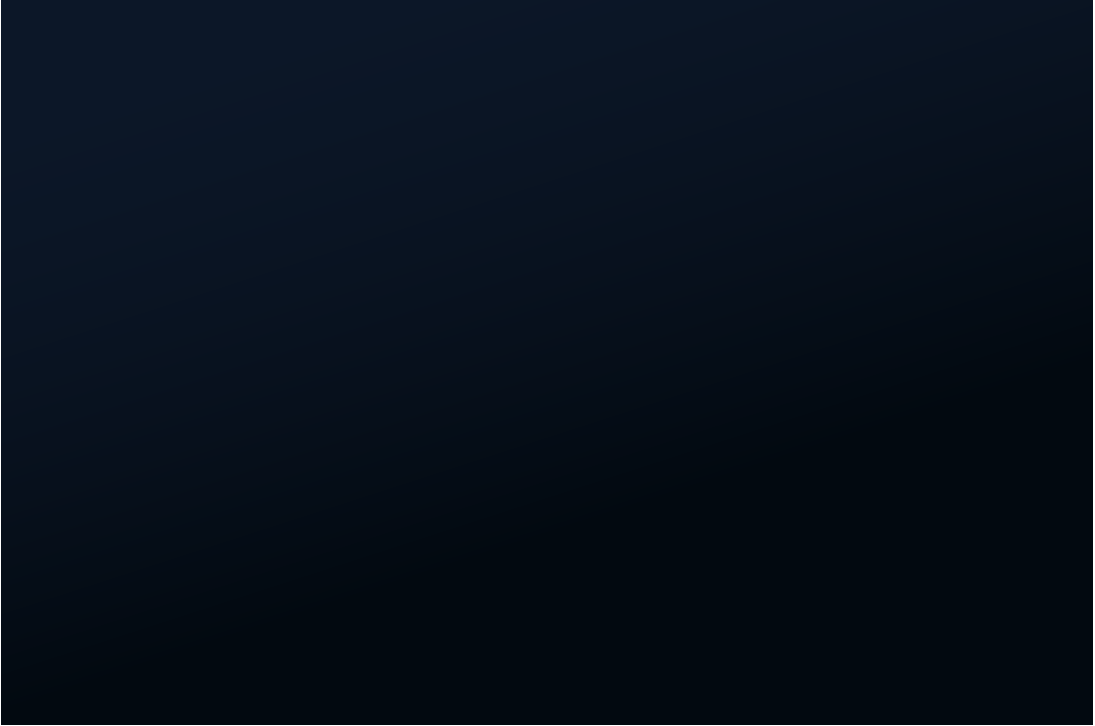 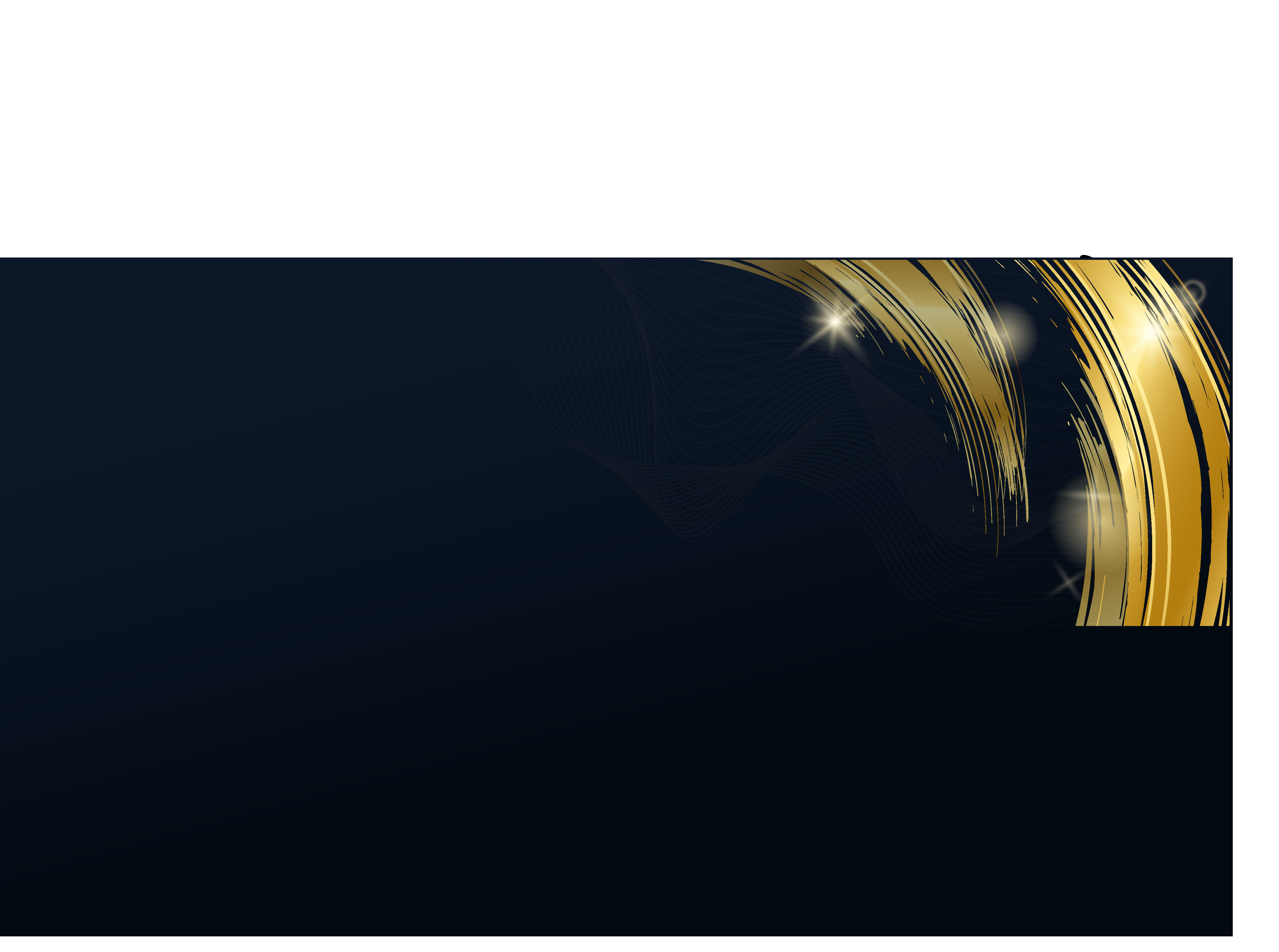 202X
未来一路相伴
年终工作总结汇报